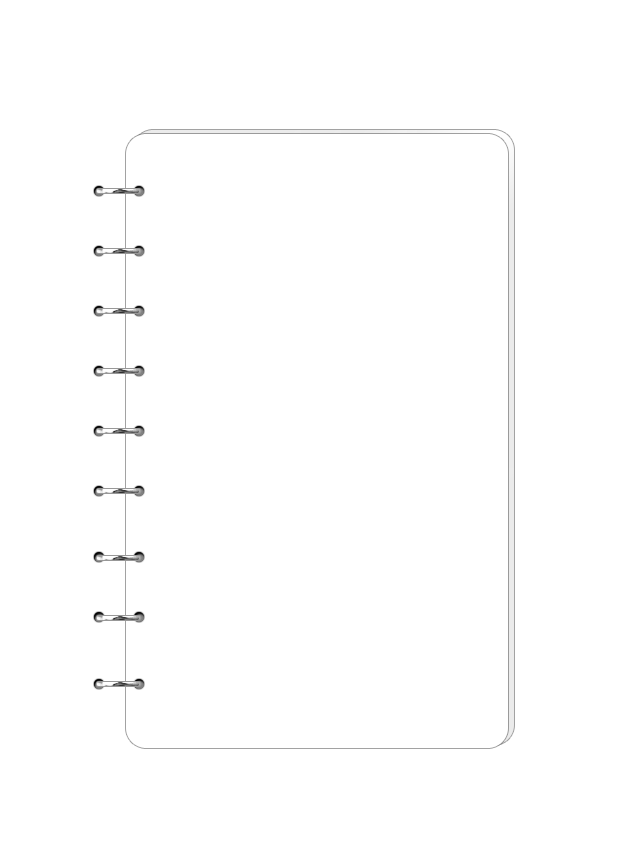 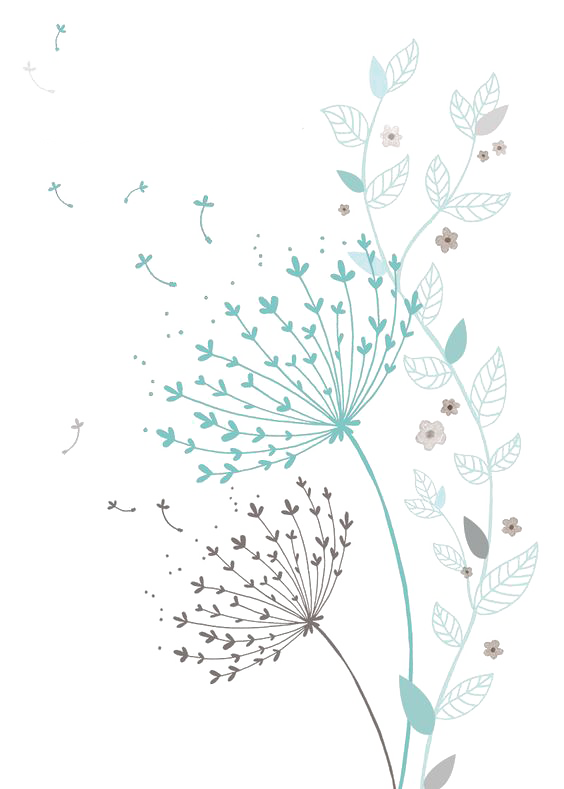 TIẾNG VIỆT 1
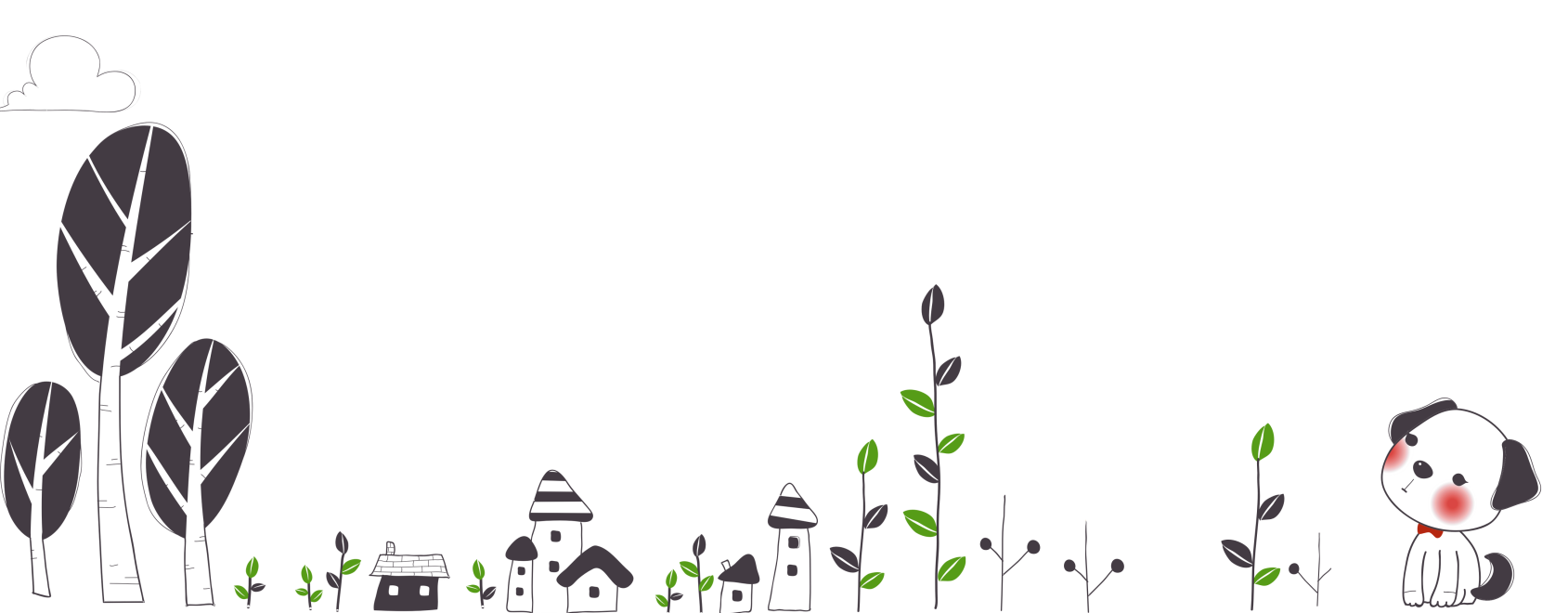 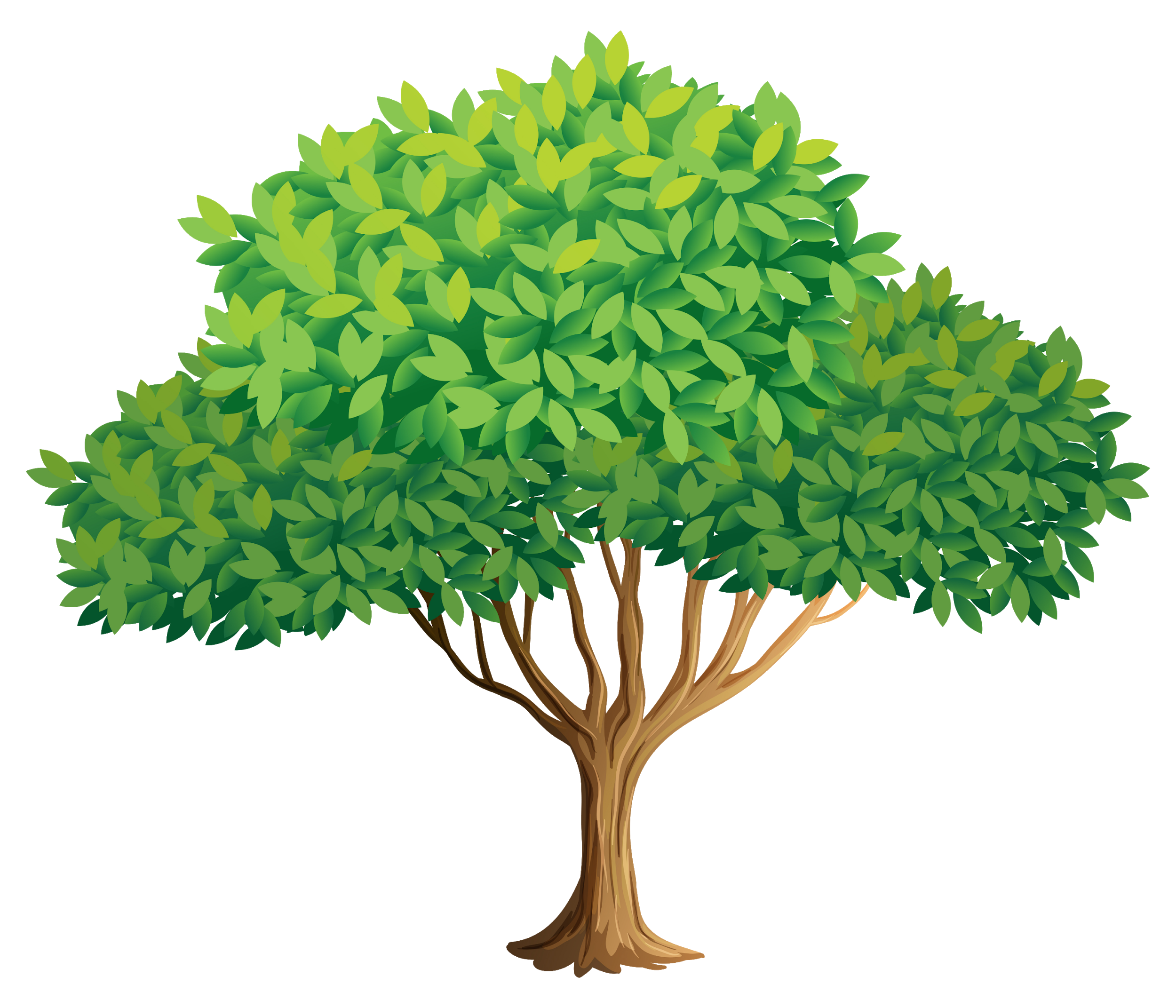 Trò chơi: Hái táo
Trò chơi: Hái táo
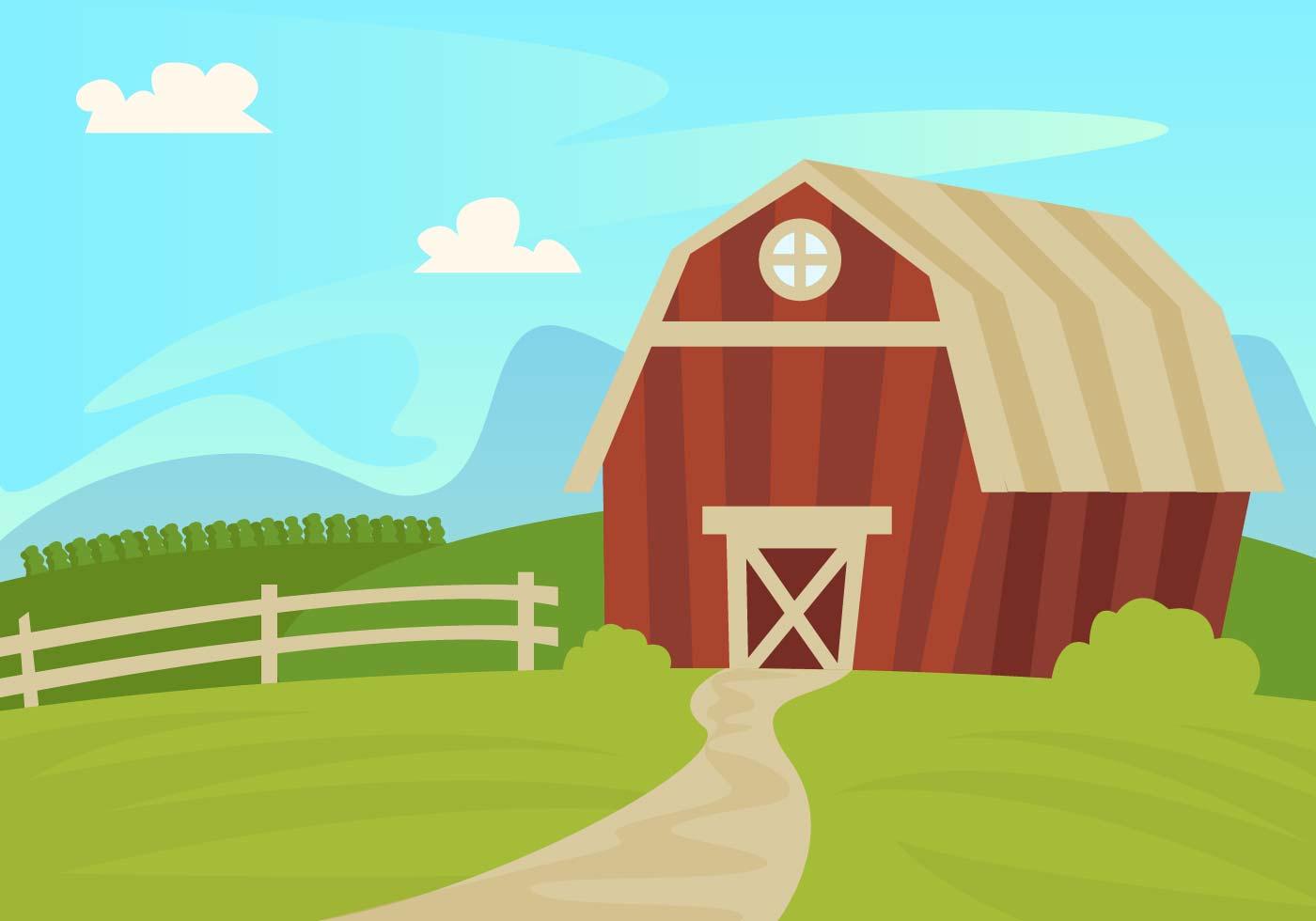 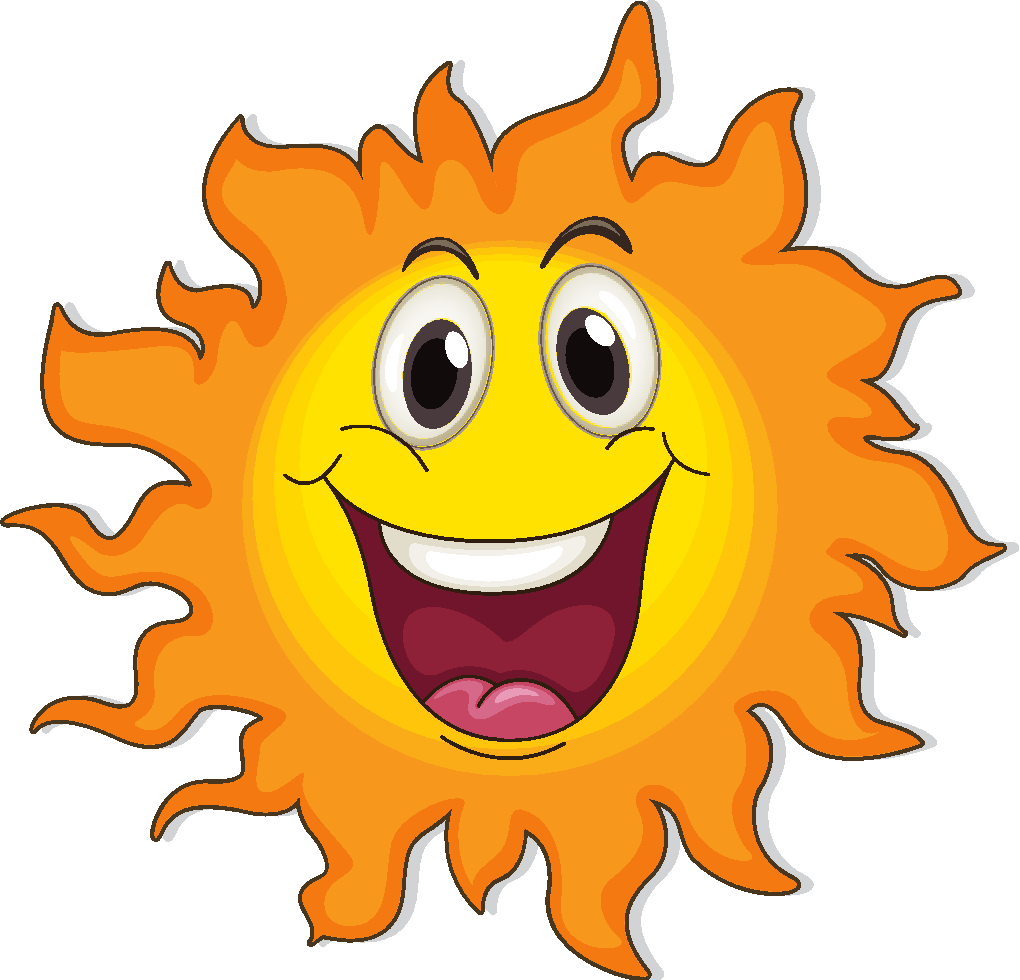 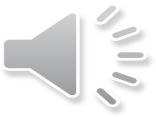 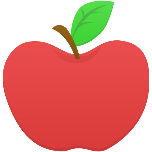 1
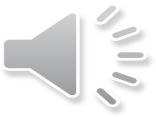 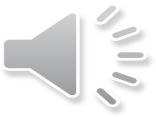 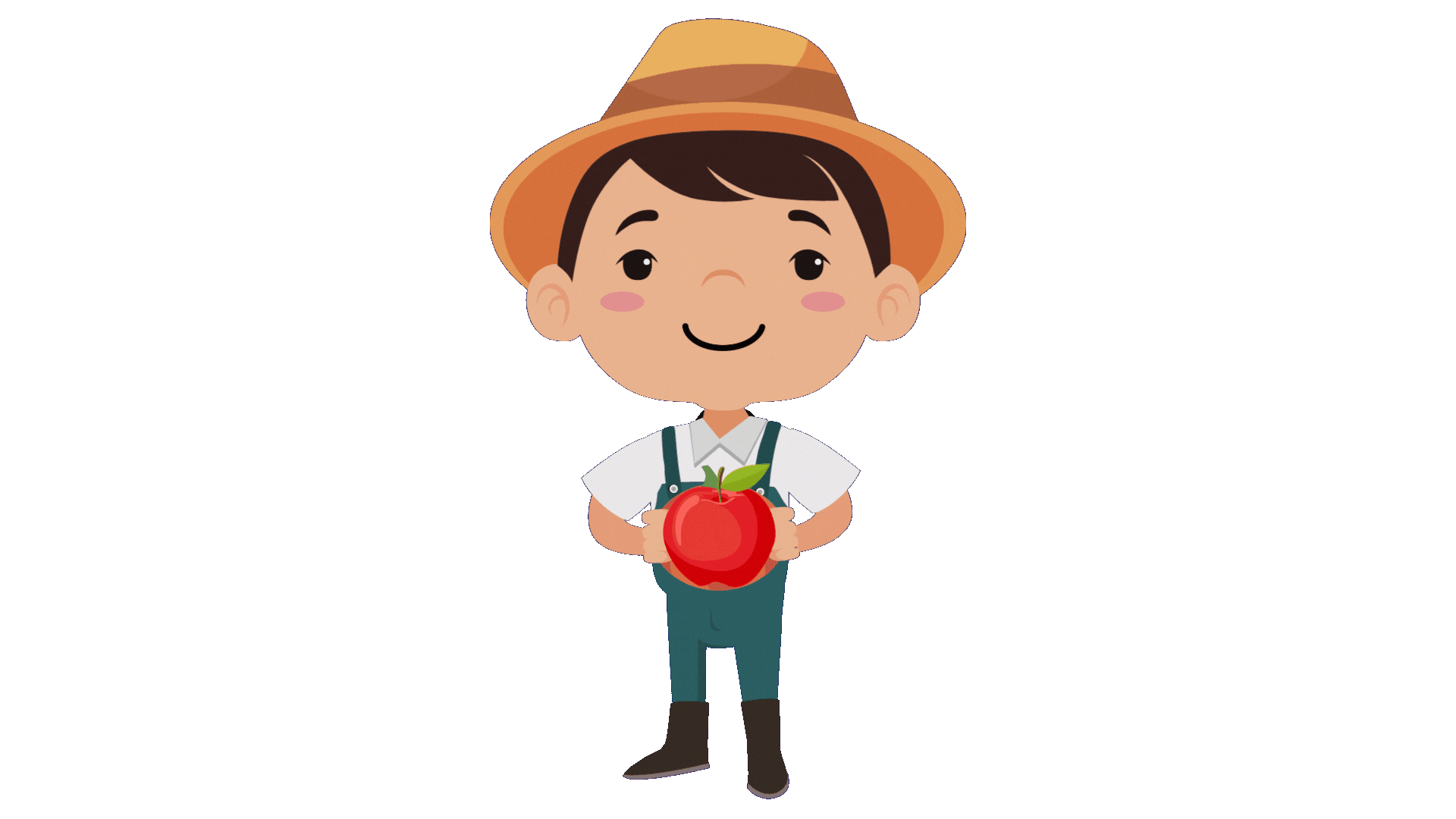 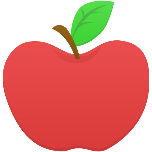 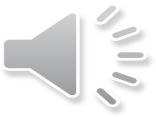 2
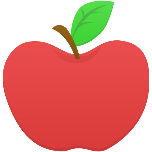 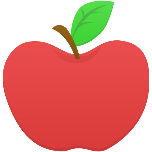 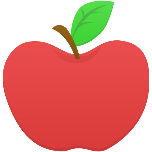 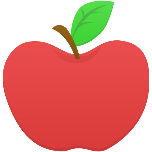 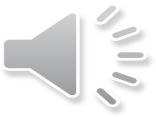 3
4
5
6
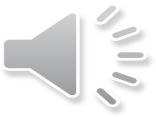 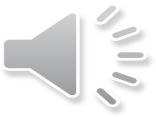 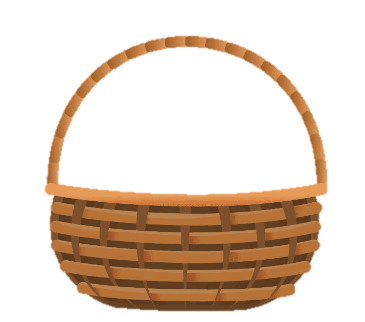 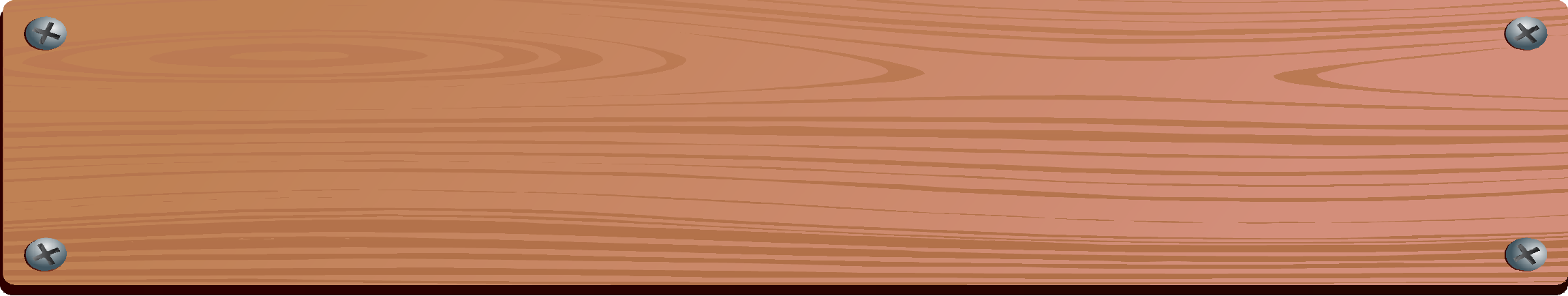 Loắt choắt
Nhọn hoắt
Hoạt hình
Tóc xoăn
Hoa xoan
Thoăn thoắt
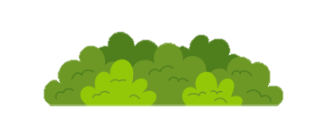 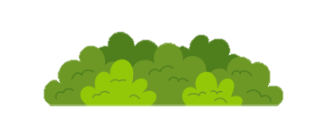 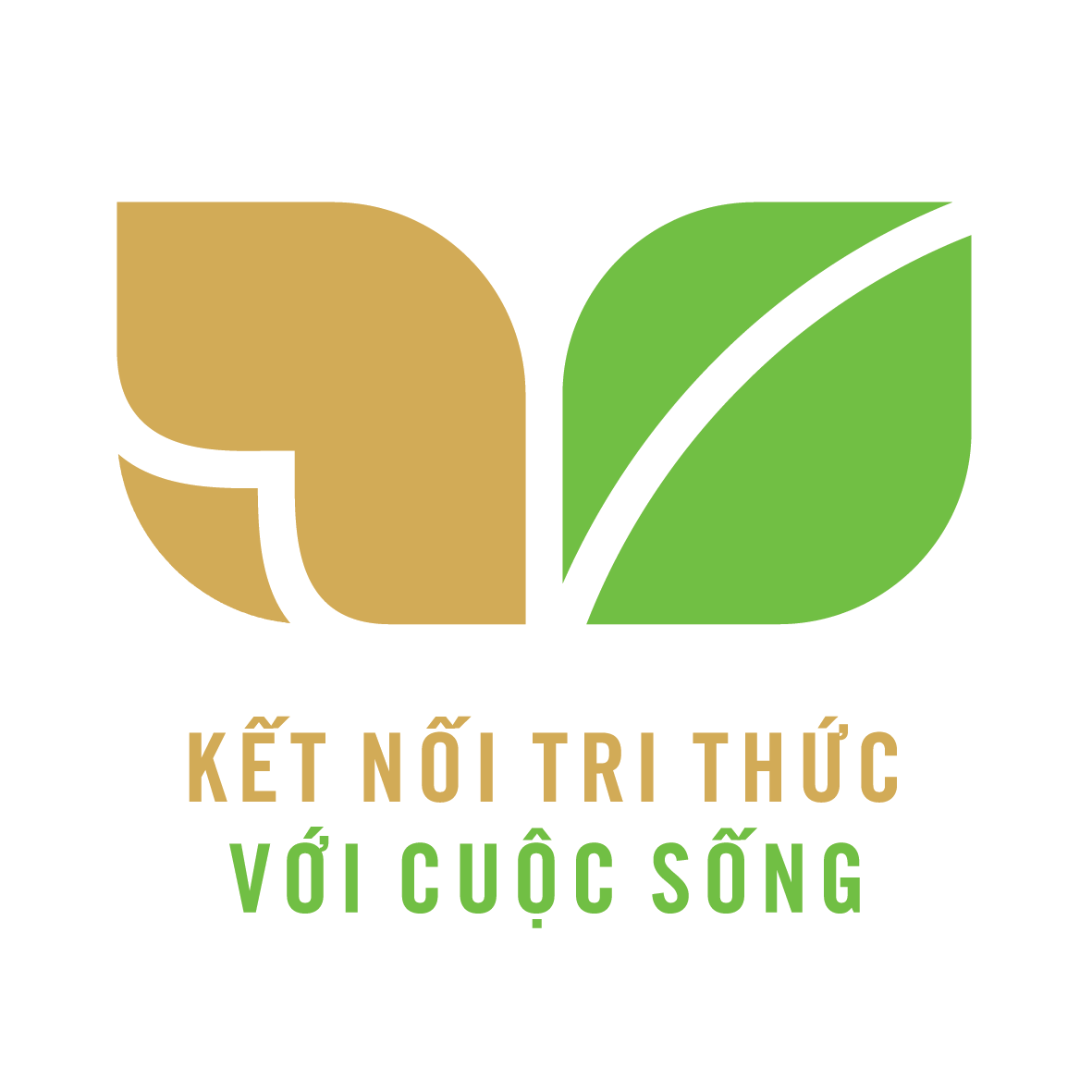 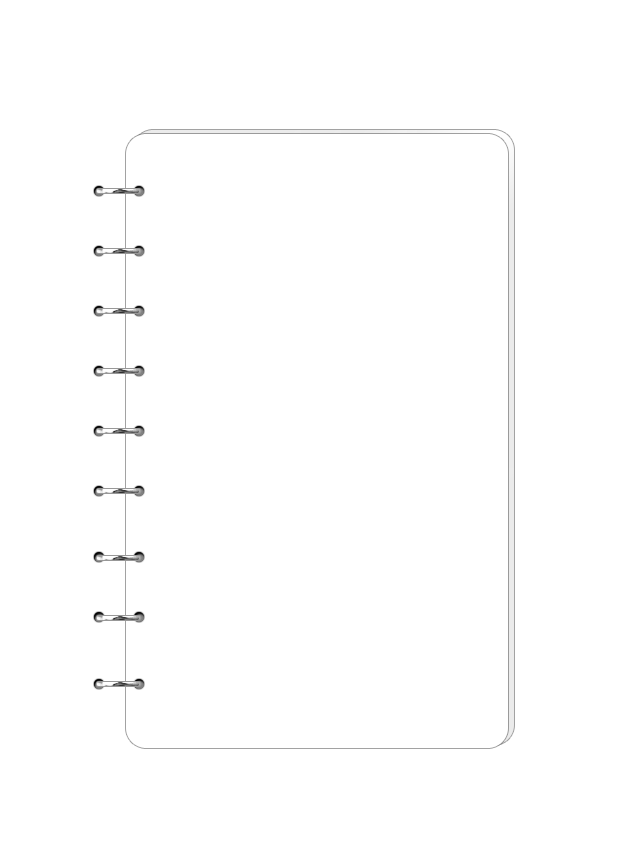 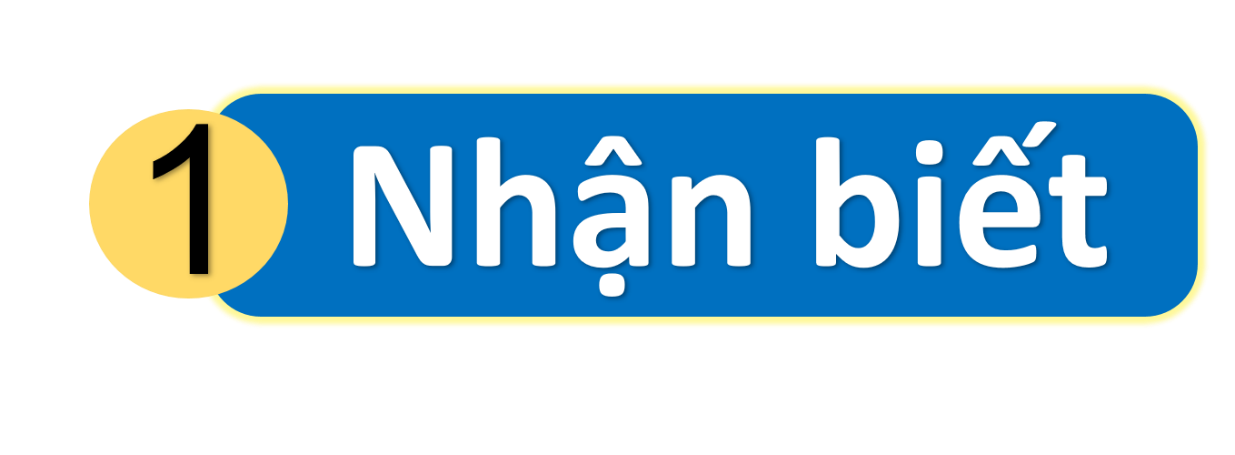 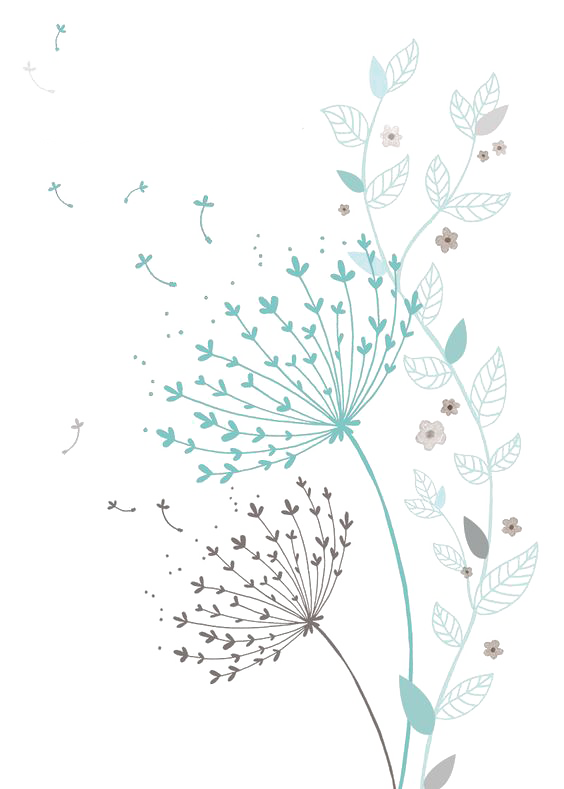 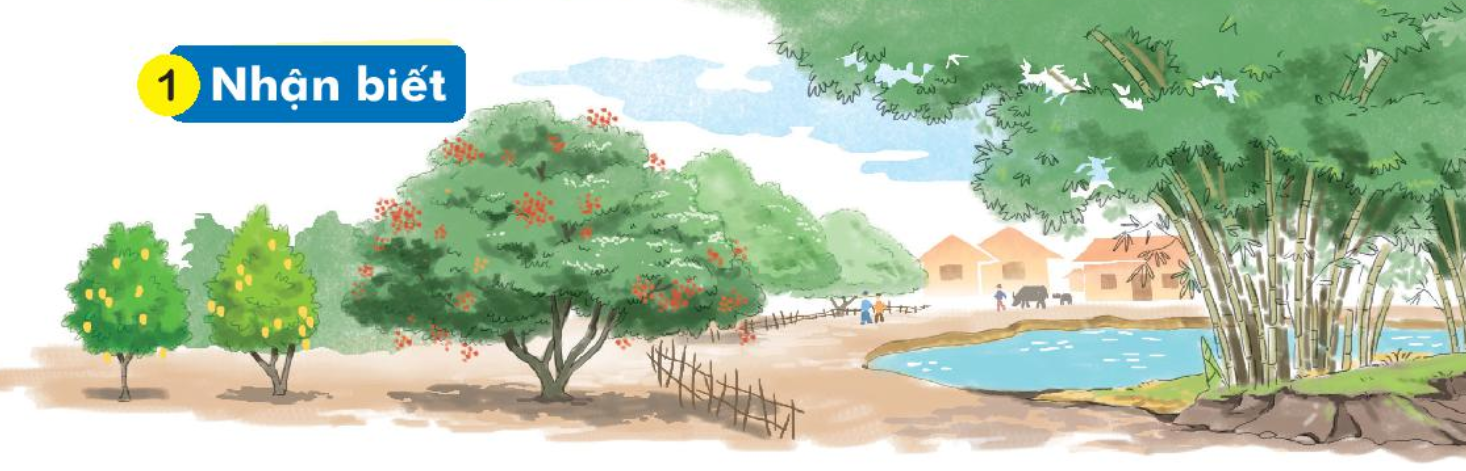 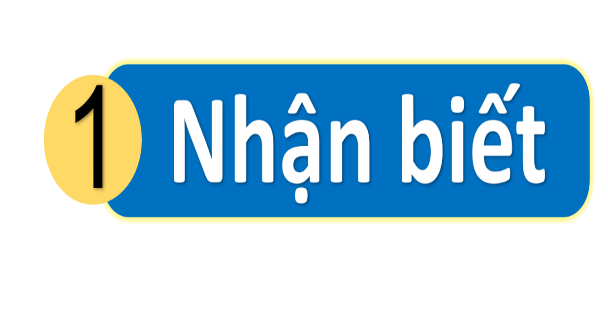 Quê ngoại của Hà có luỹ tre xanh, có cây trái xum xuê.
oai
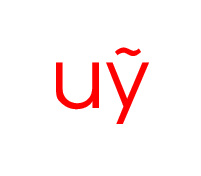 uê
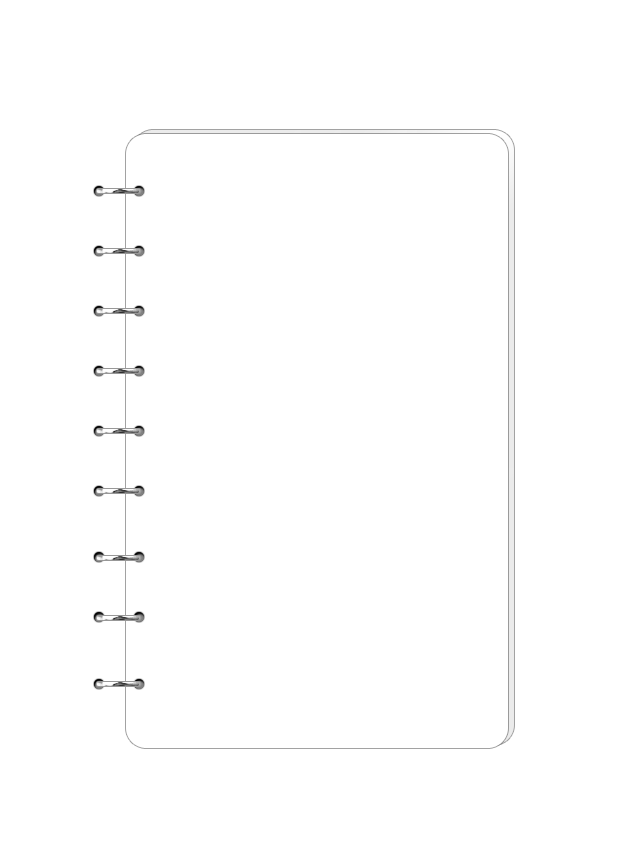 TIẾNG VIỆT 1
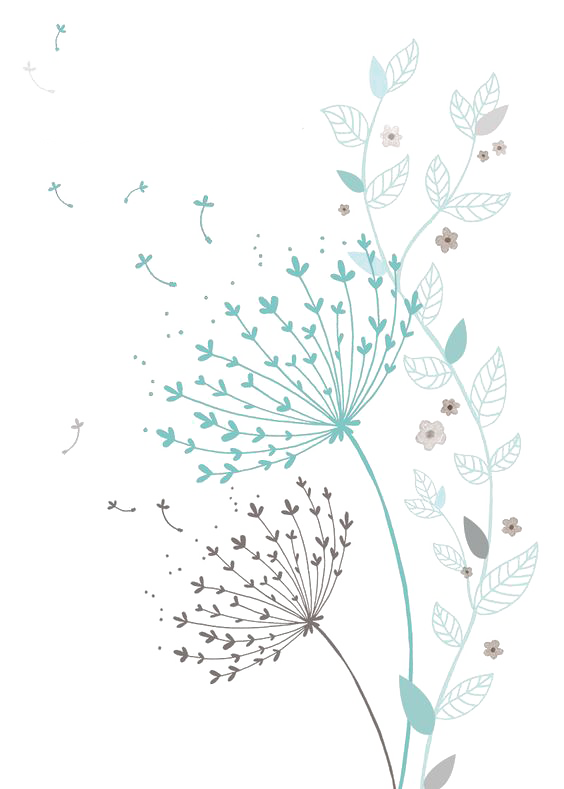 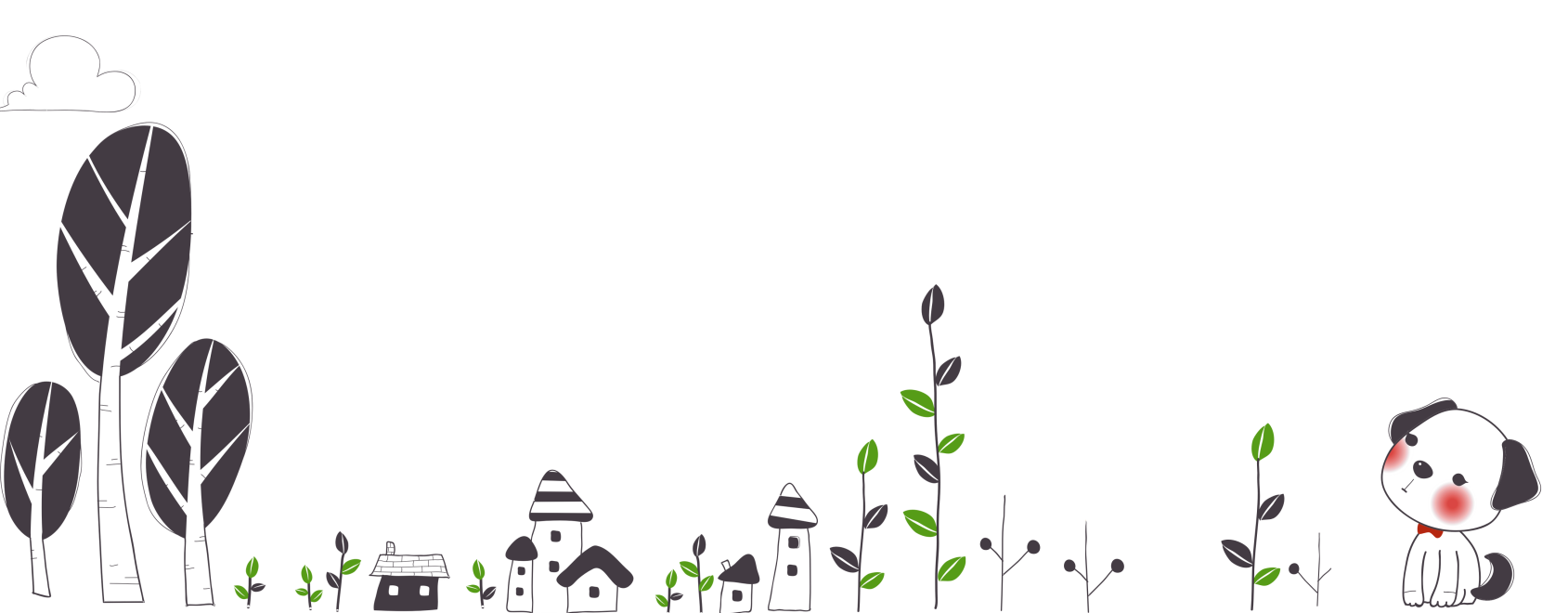 Bài 77: oai  uê  uy
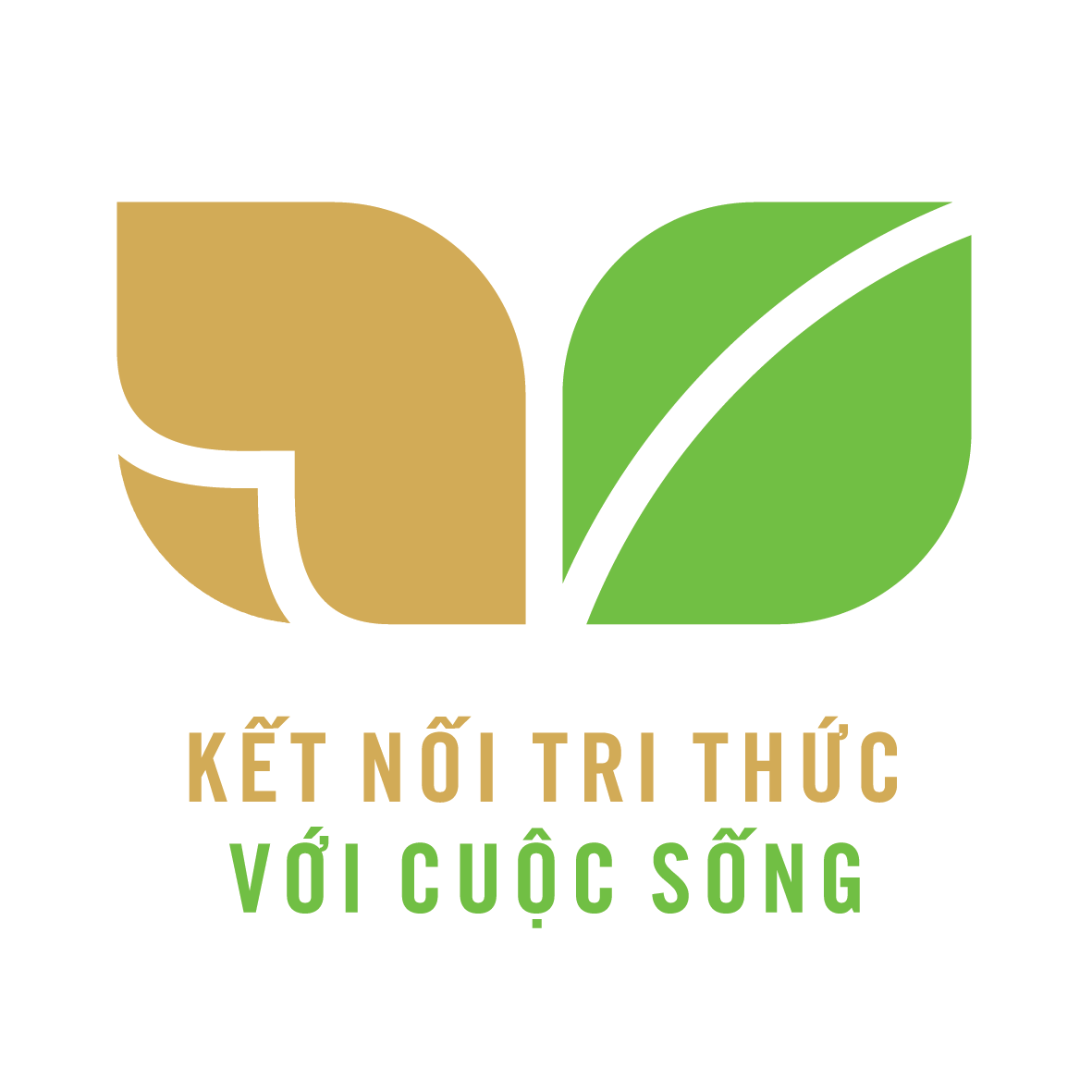 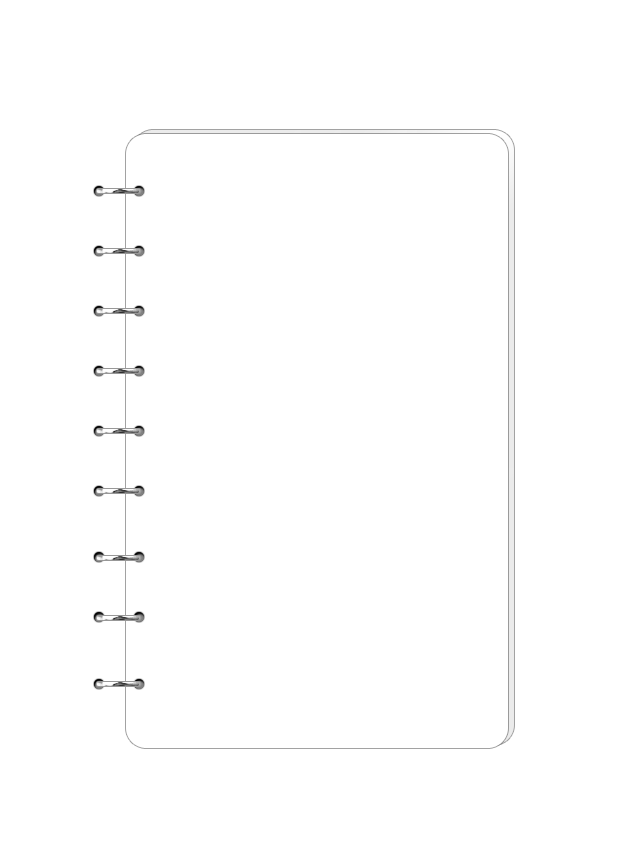 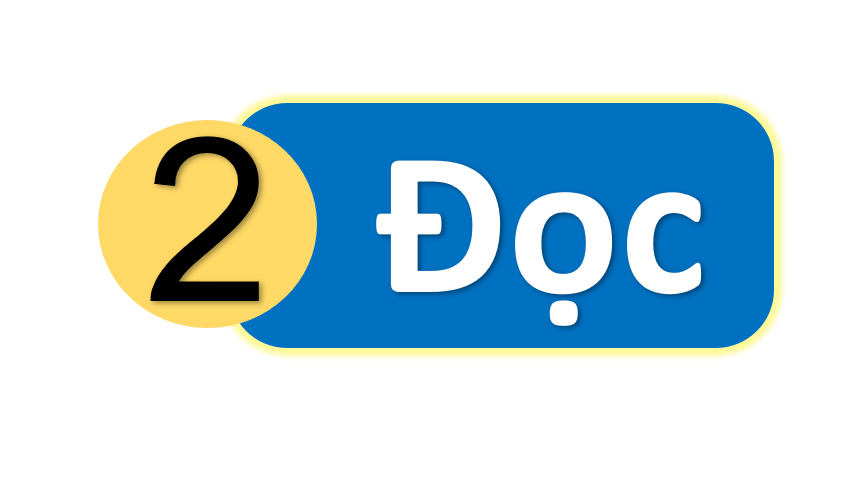 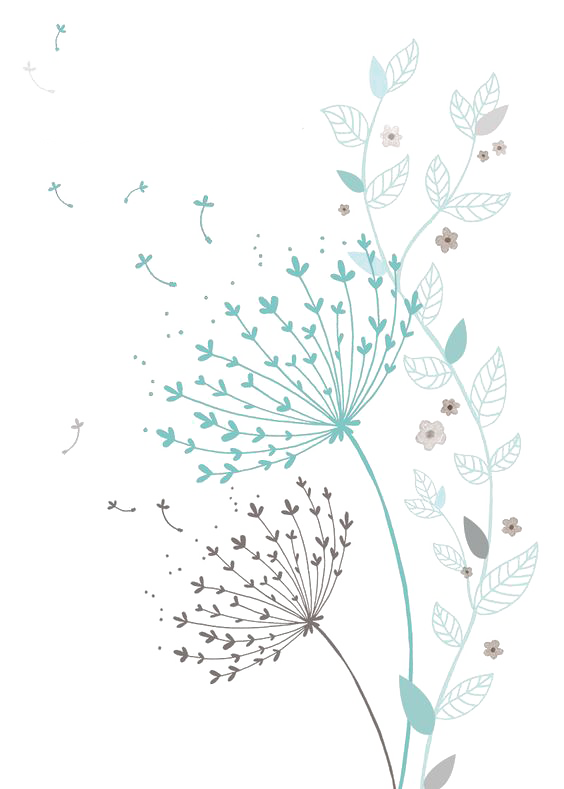 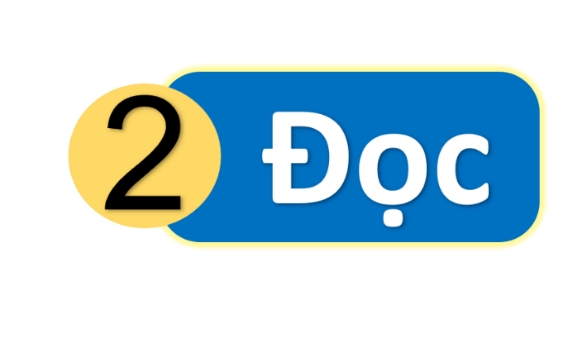 oai
uê
uy
ng
oai
ngoại
oai
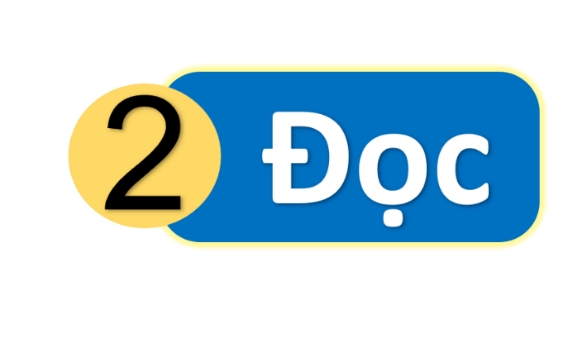 ngoại
oai
khoai
ngoái
oai
oai
tuế
uê
huệ
thuế
uê
uê
thuỷ
uy
huy
luỹ
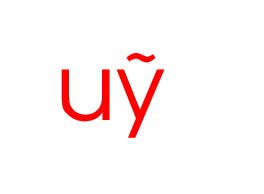 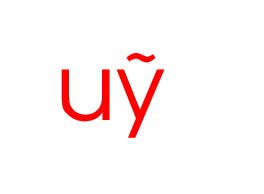 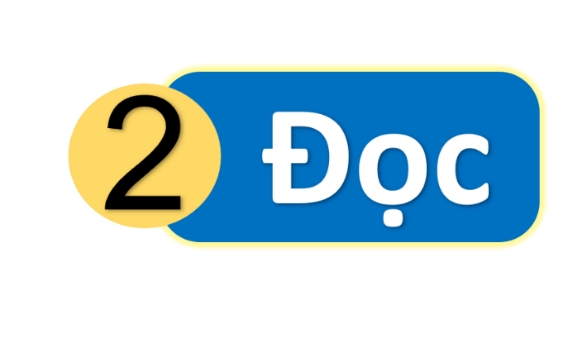 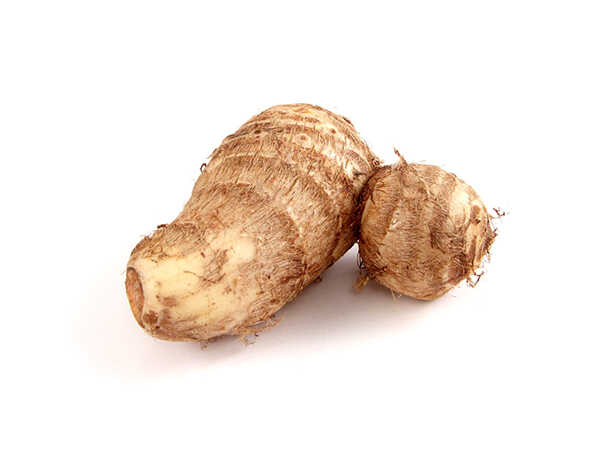 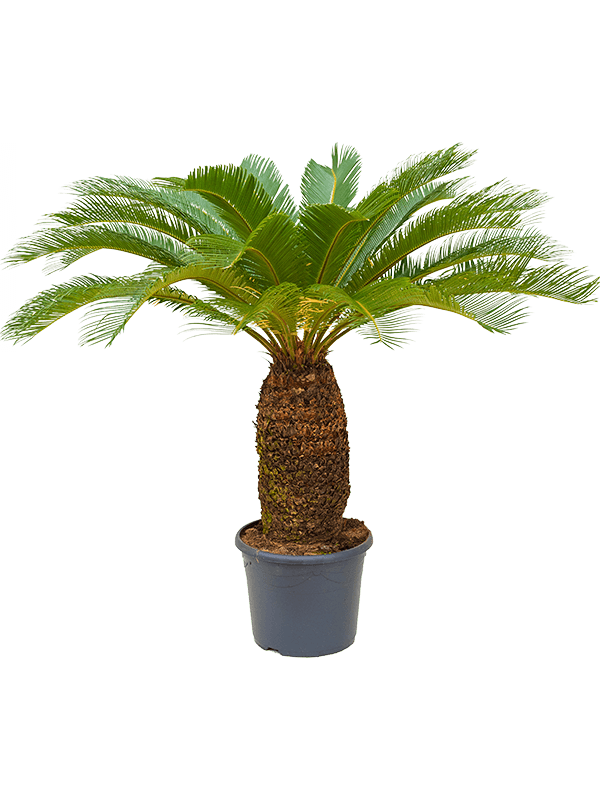 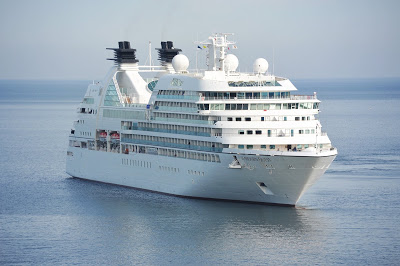 khoai sọ
tàu thuỷ
vạn tuế
oai
uê
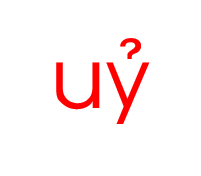 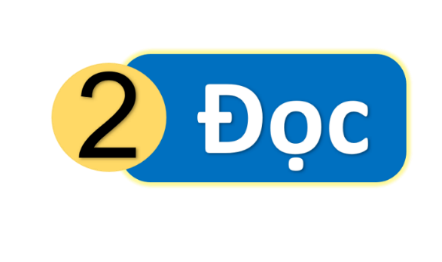 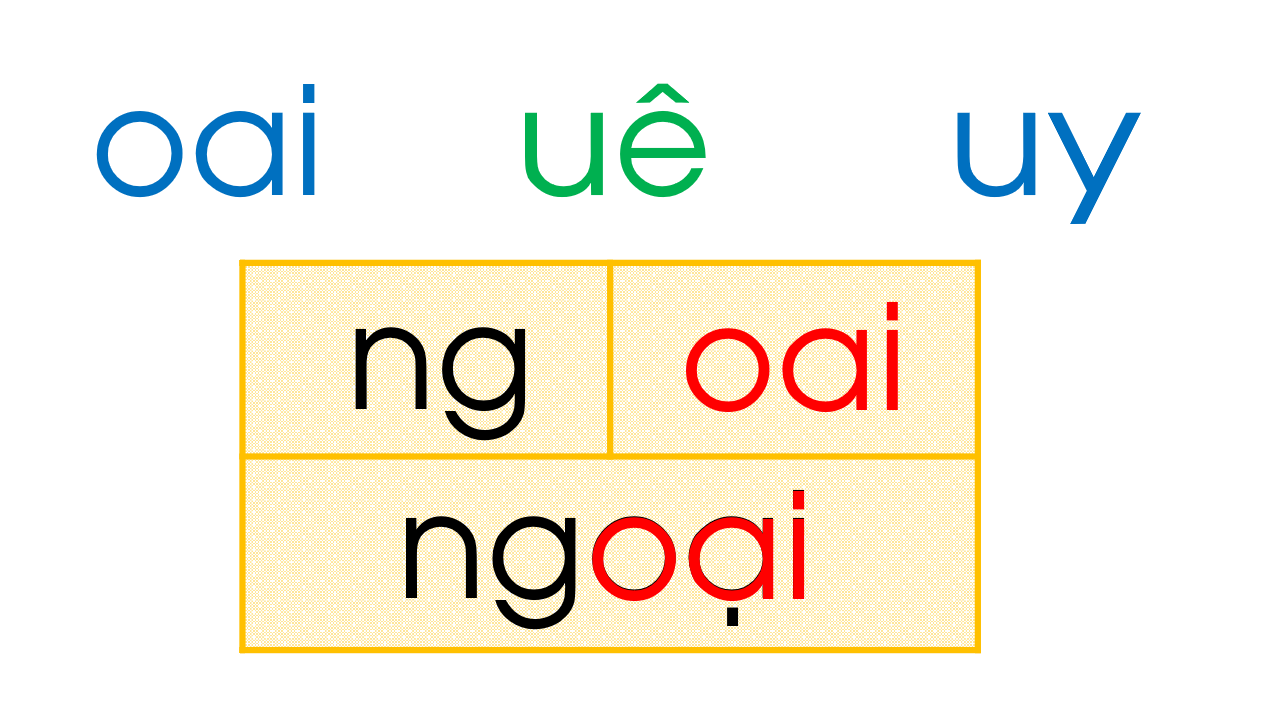 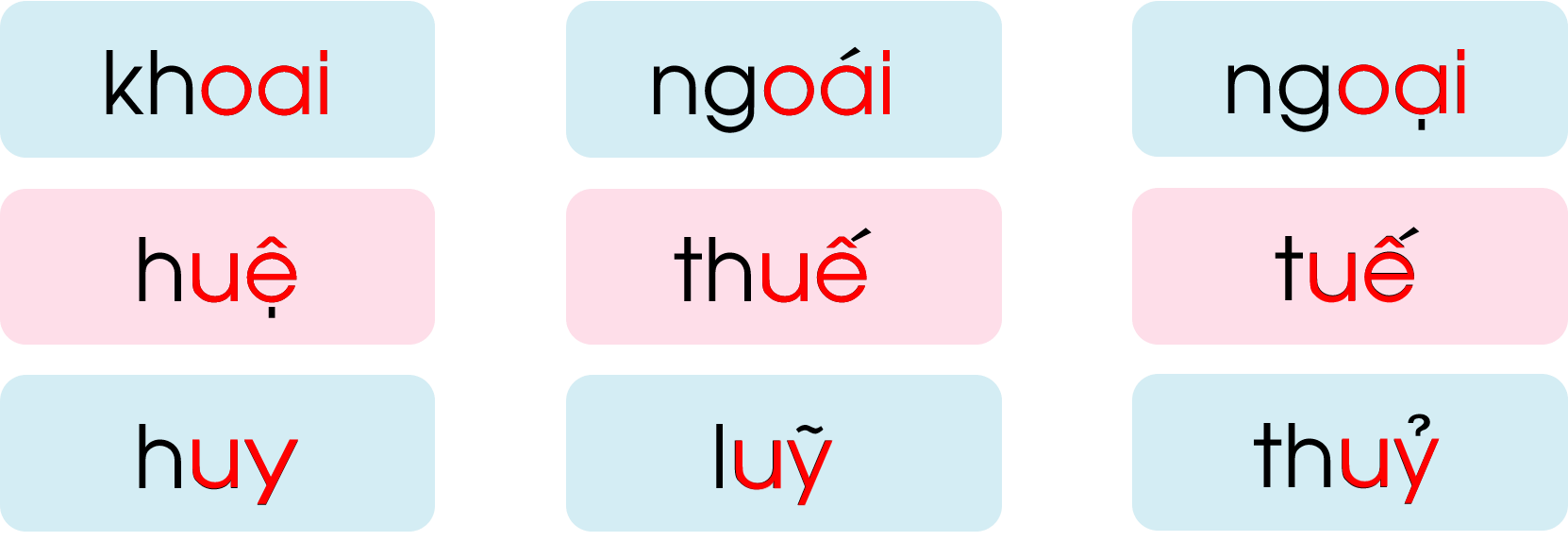 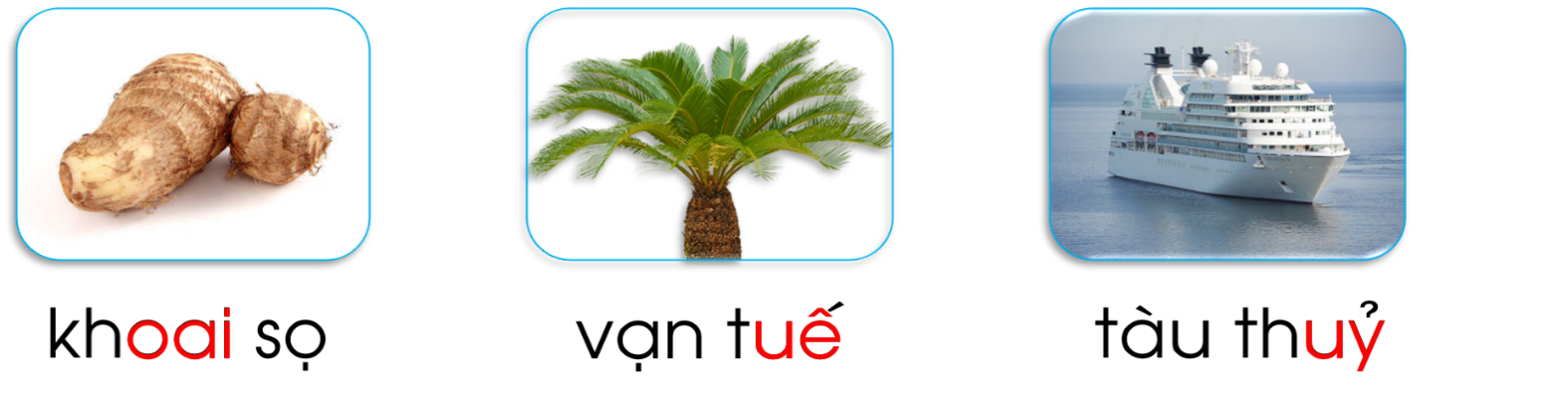 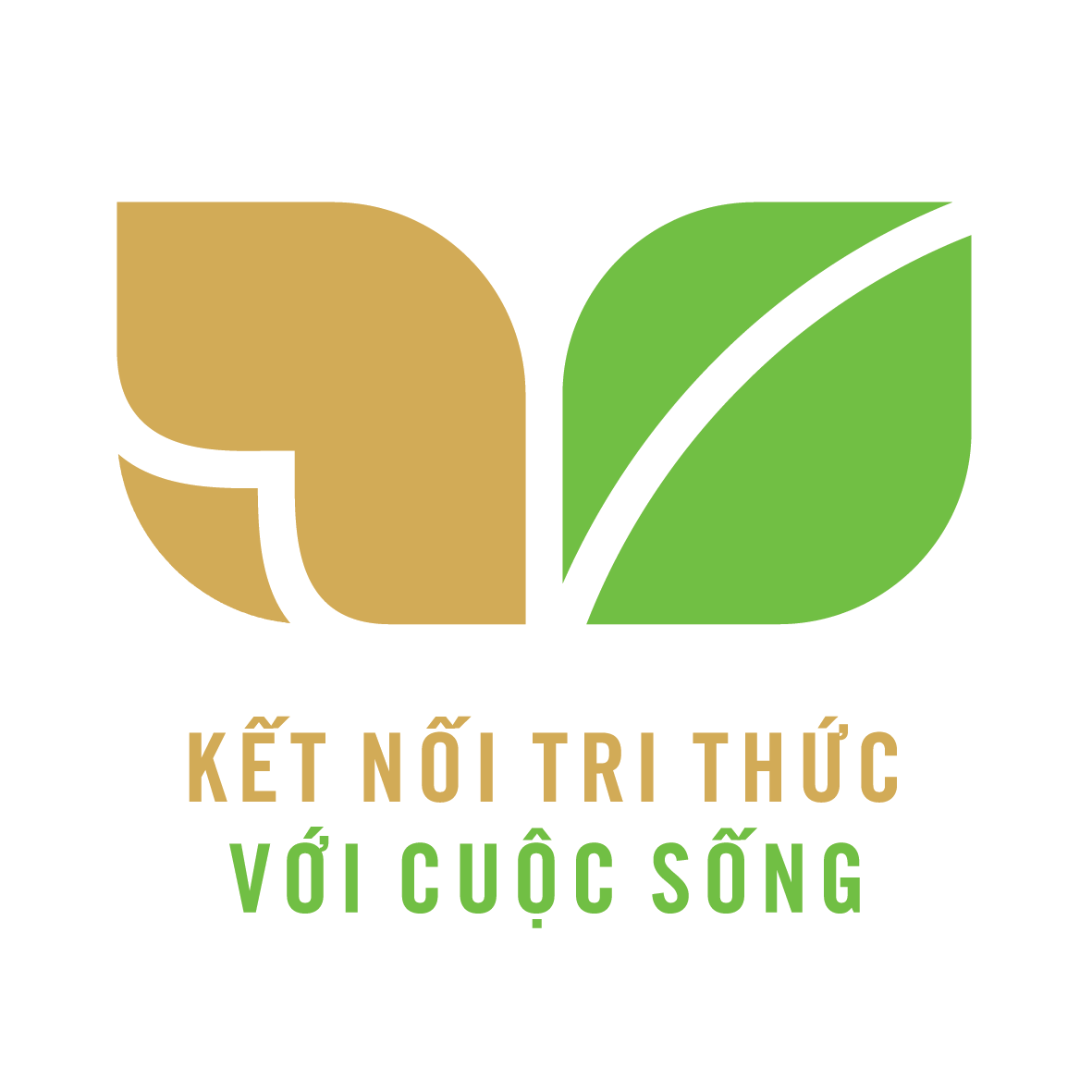 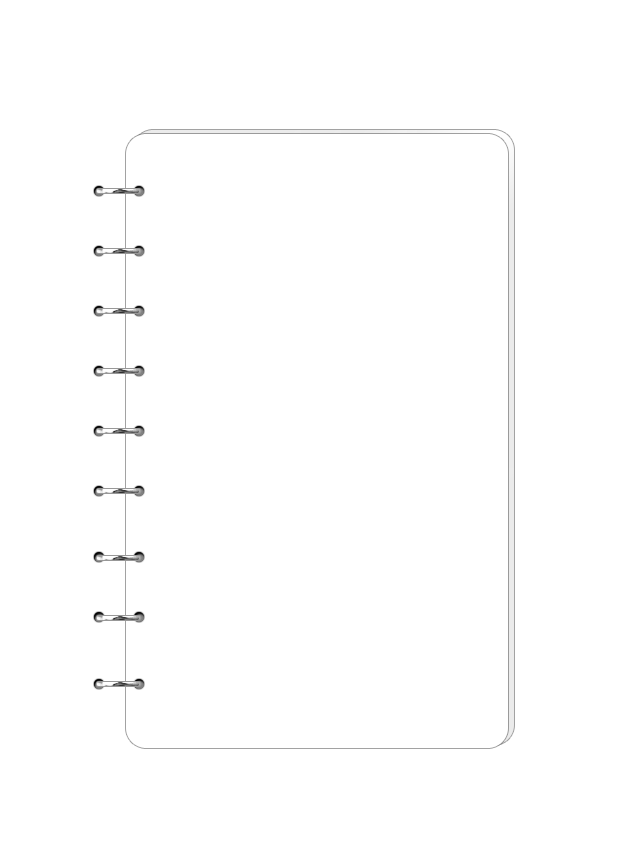 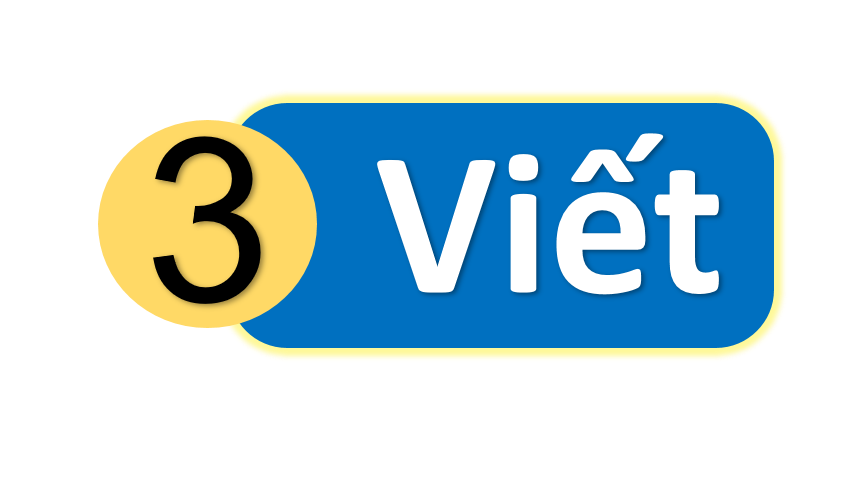 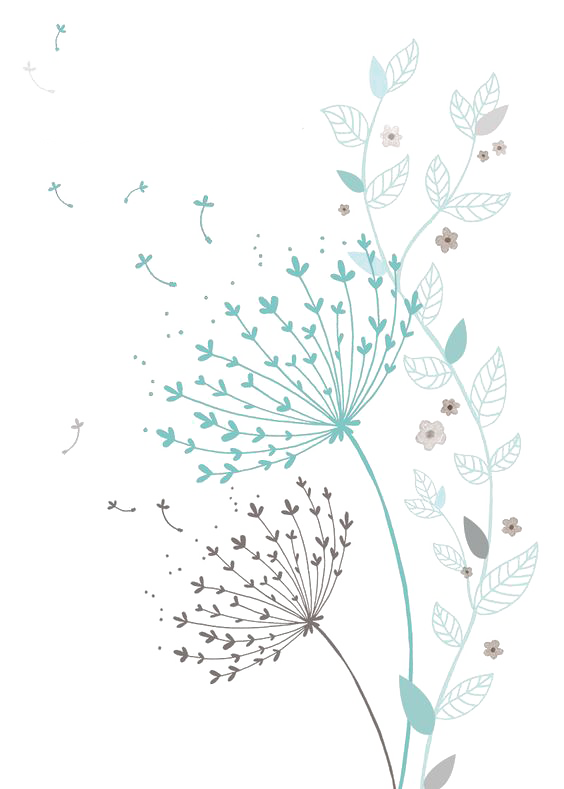 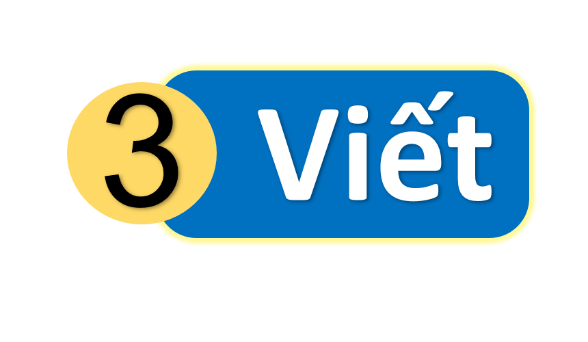 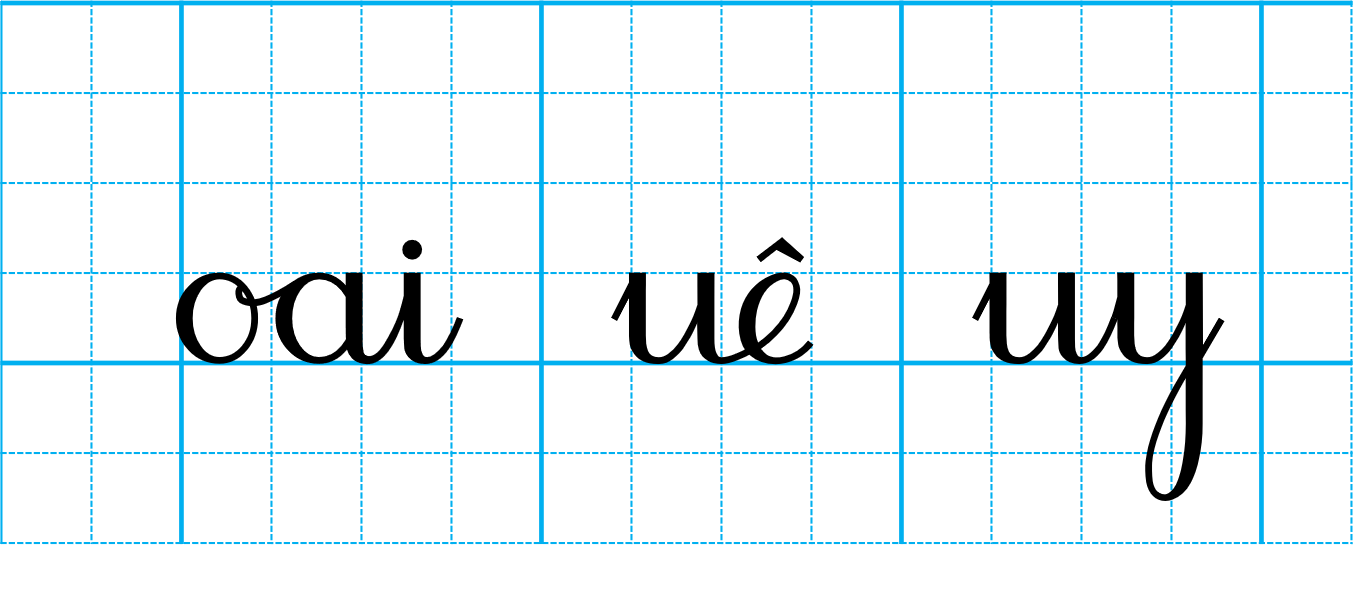 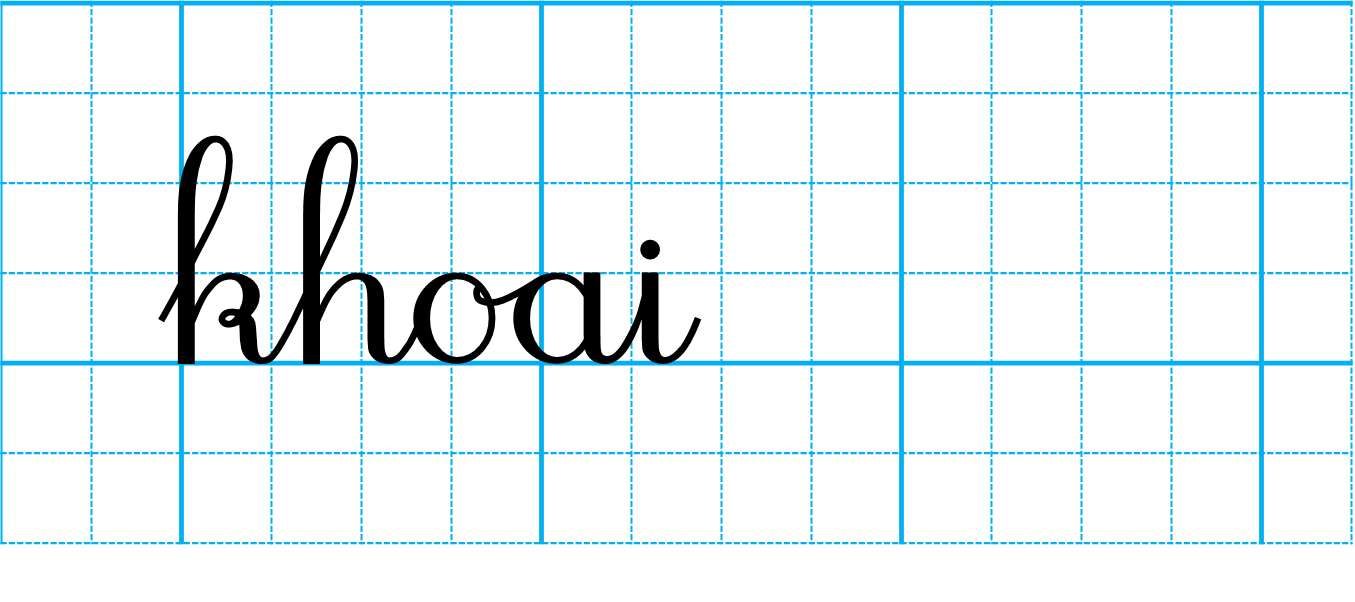 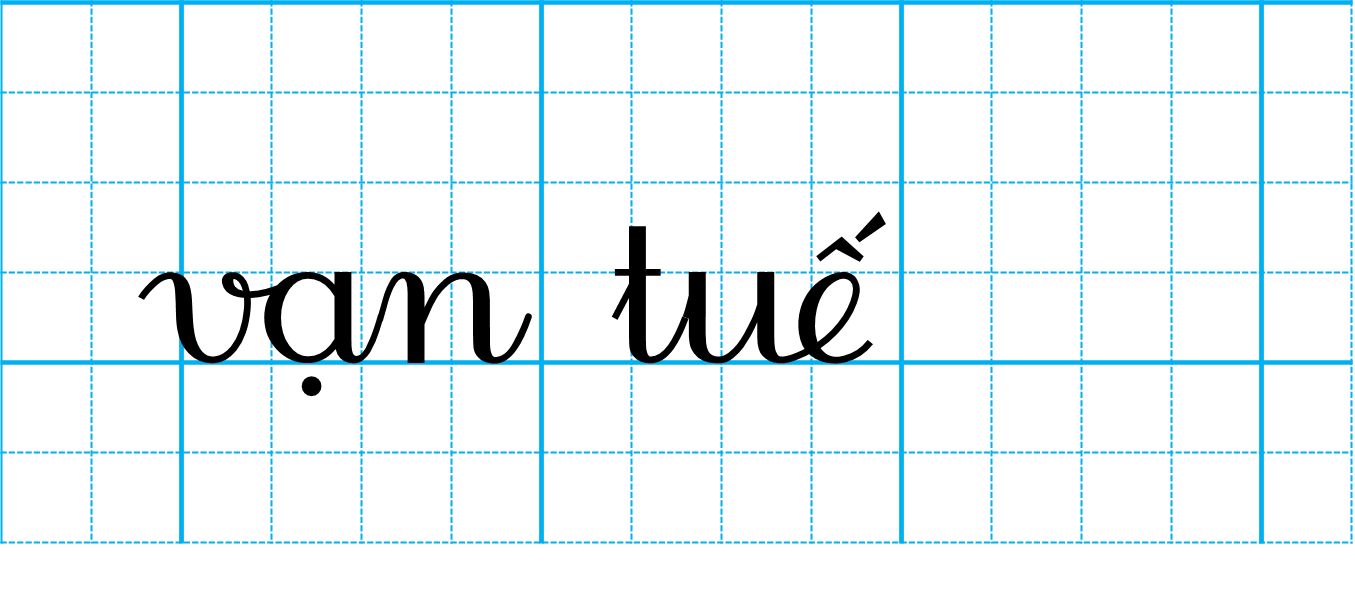 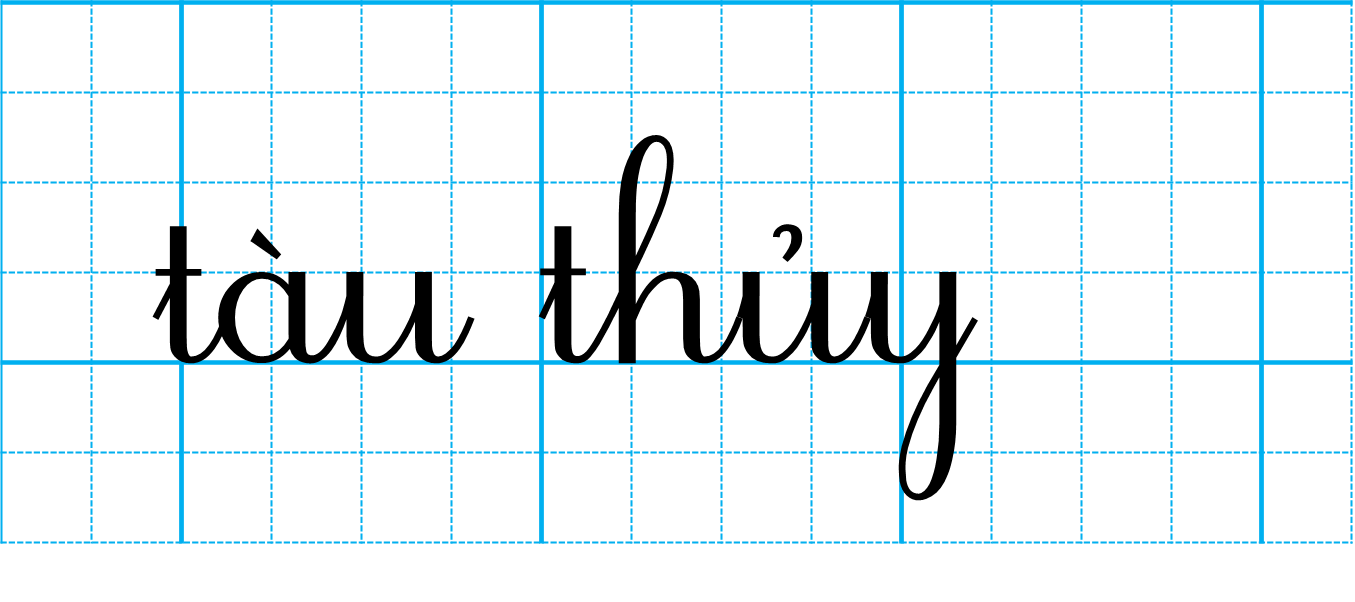 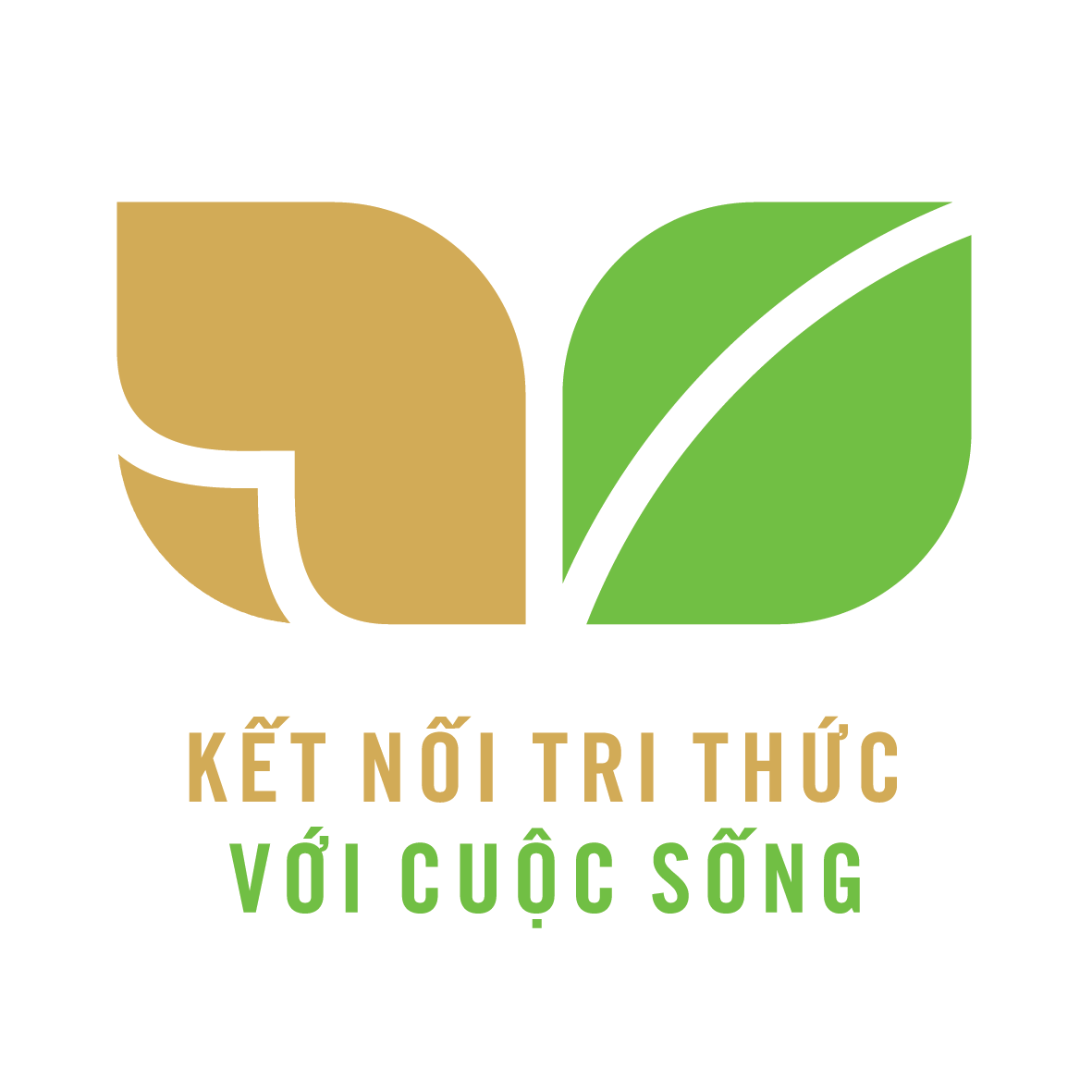 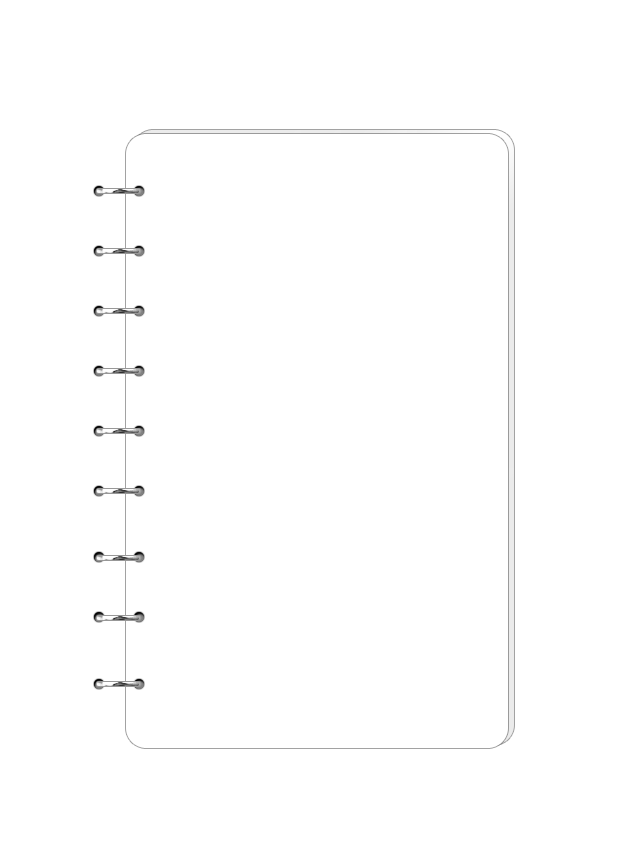 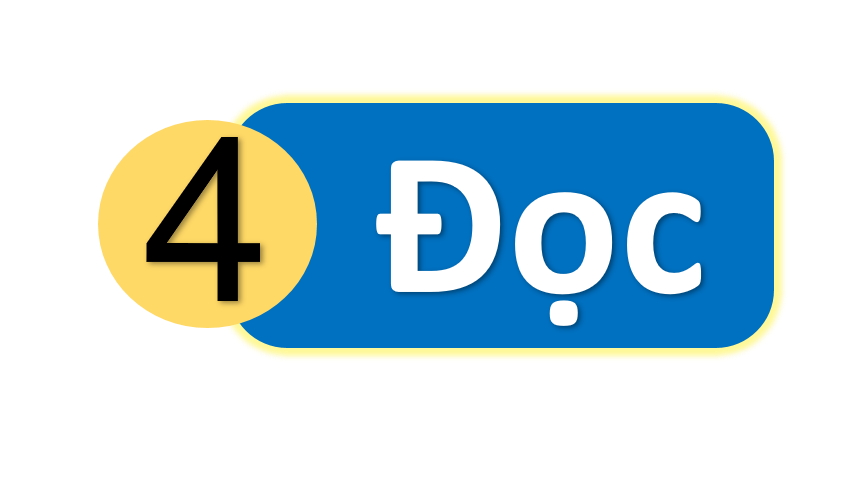 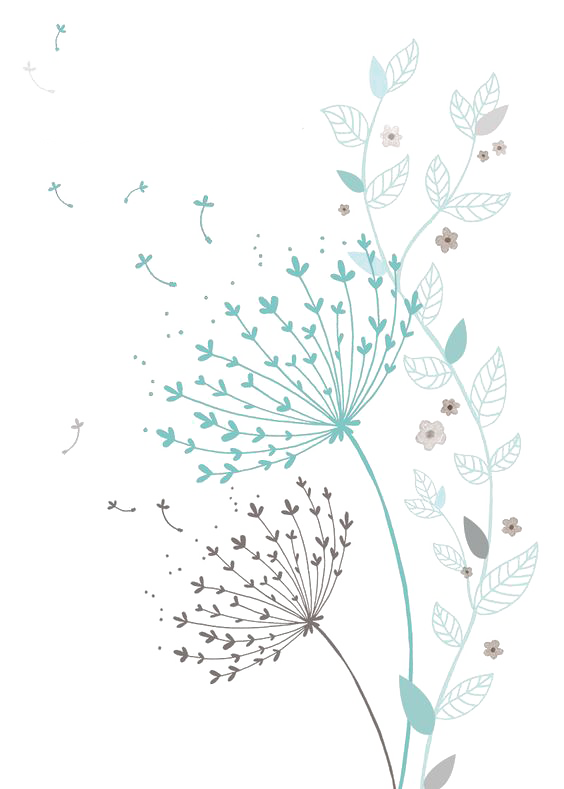 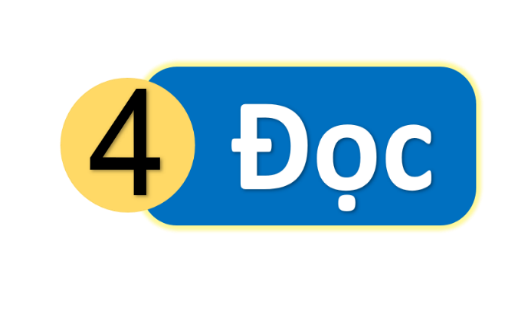 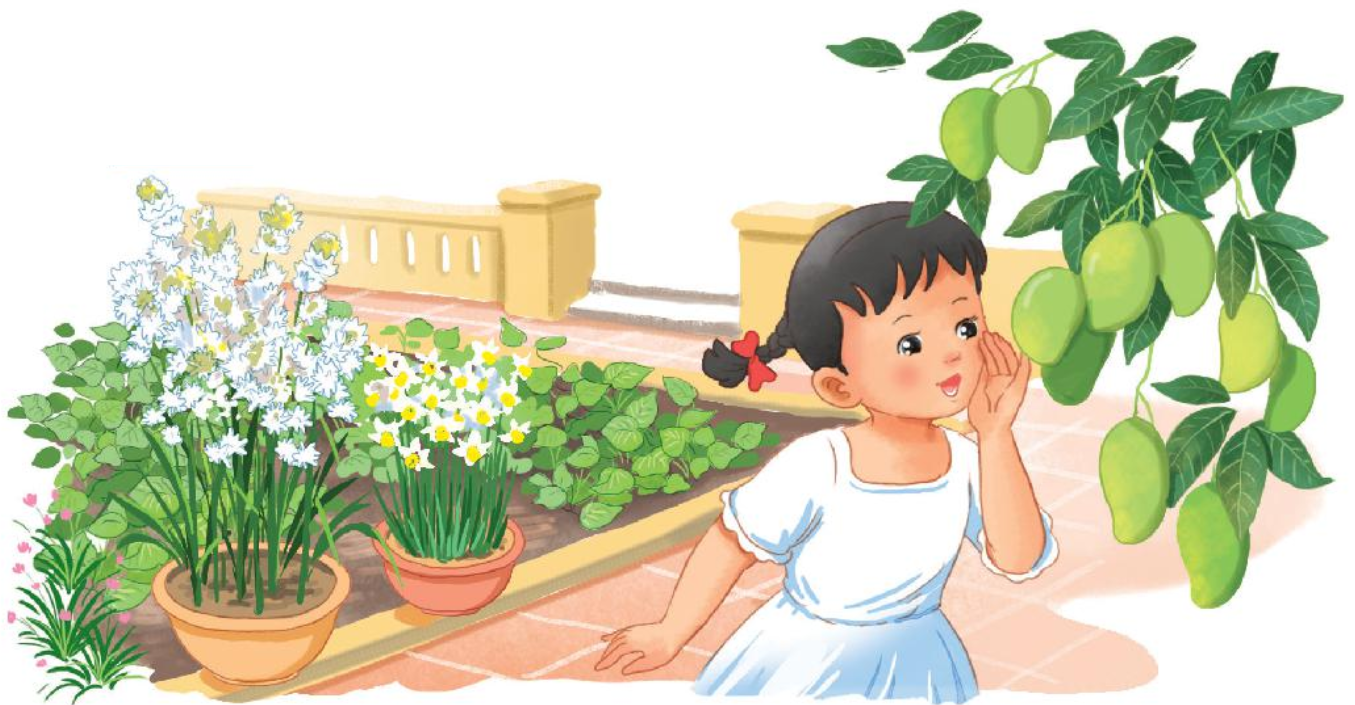 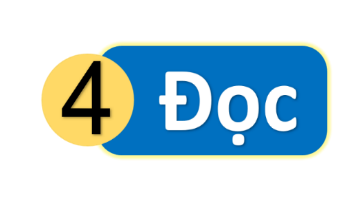 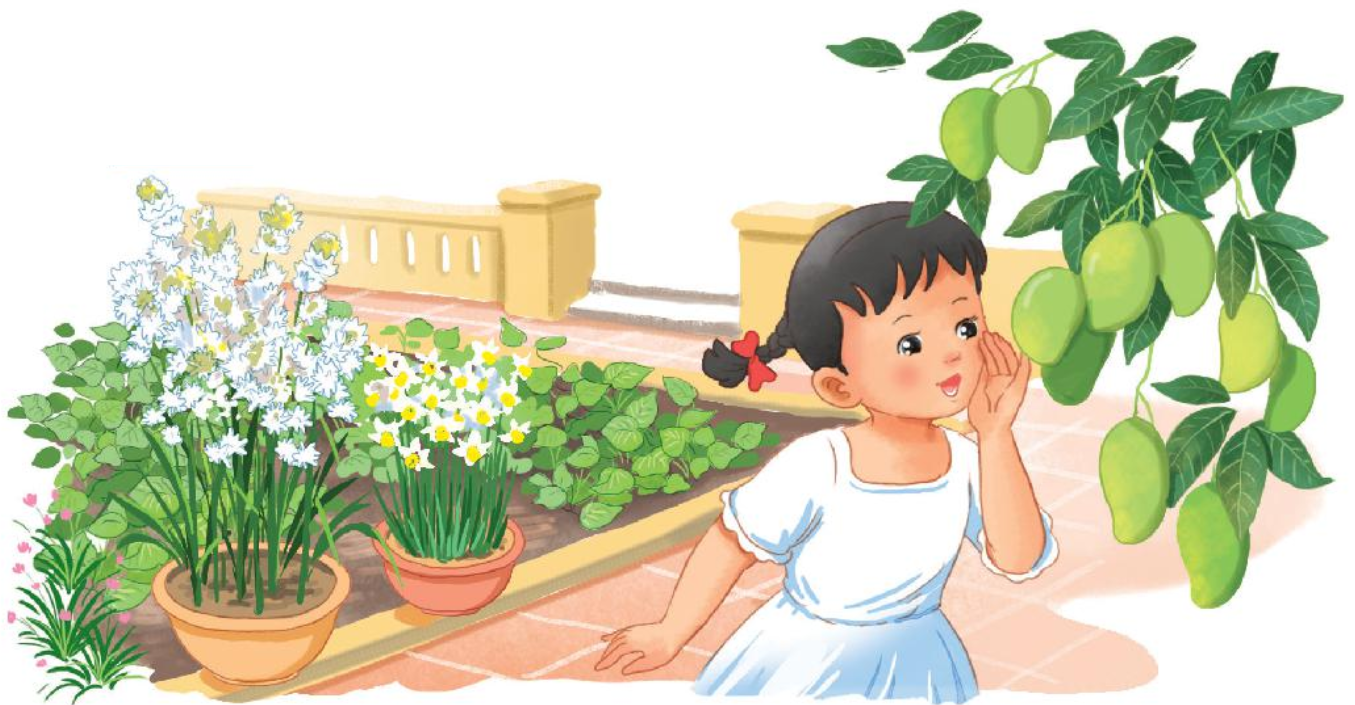 Ngày nghỉ, Hà thoải mái vui đùa với hoa trái vườn nhà. Hà thì thầm với cây xoài lúc lỉu quả. Hà cúi trêu đám dây khoai lang đang bò trên mặt đất. Em cùng gió nô giỡn bên những bông huệ trắng. Em đưa tay vuốt ve những cánh thủy tiên đang thi nhau khoe sắc.
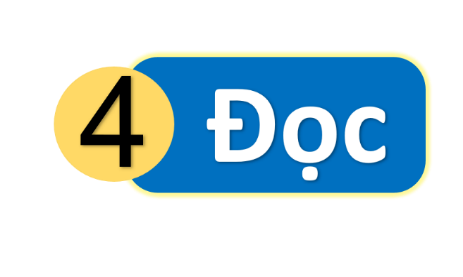 Ngày nghỉ, Hà thoải mái vui đùa với hoa trái vườn nhà. Hà thì thầm với cây xoài lúc lỉu quả. Hà cúi trêu đám dây khoai lang đang bò trên mặt đất. Em cùng gió nô giỡn bên những bông huệ trắng. Em đưa tay vuốt ve những cánh thủy tiên đang thi nhau khoe sắc.
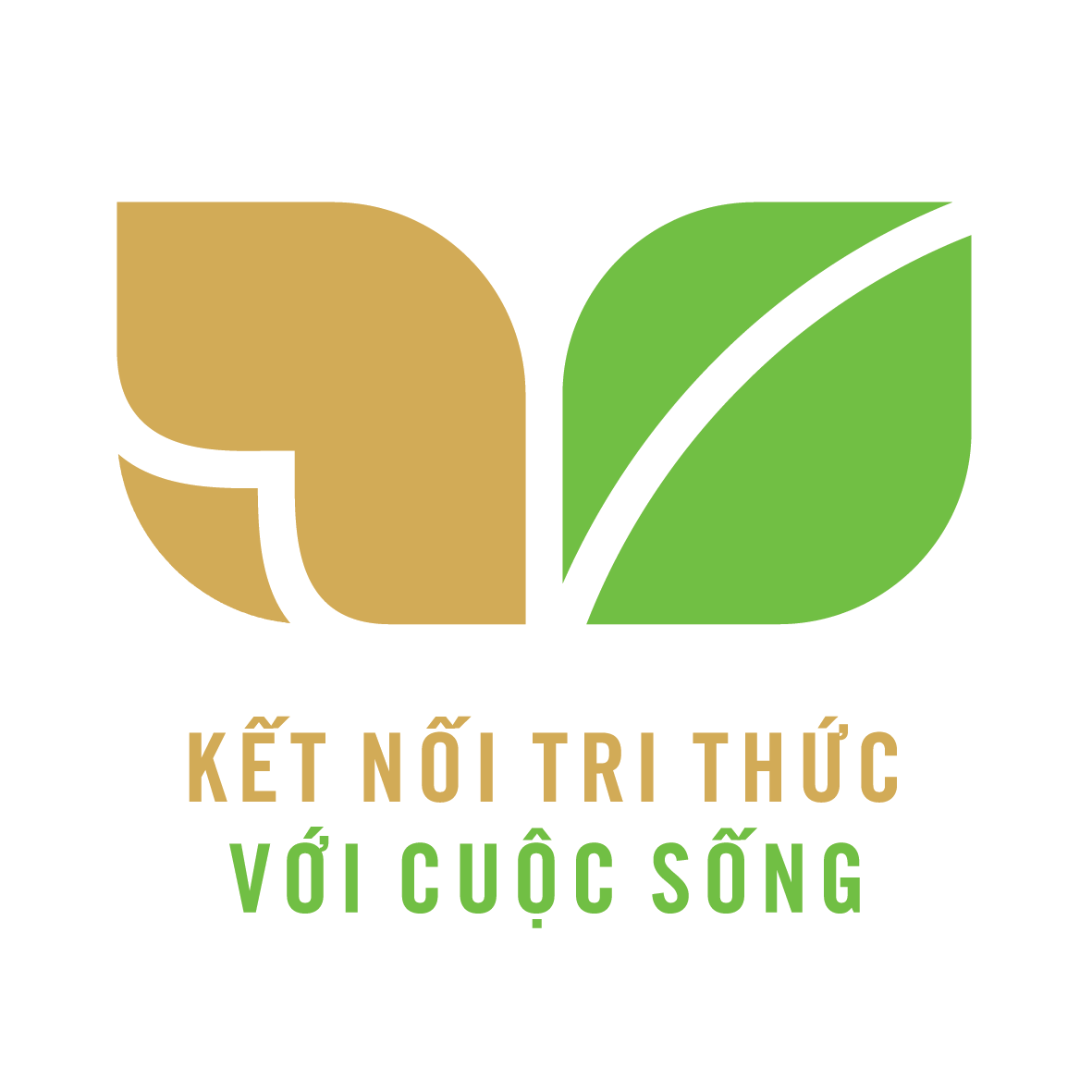 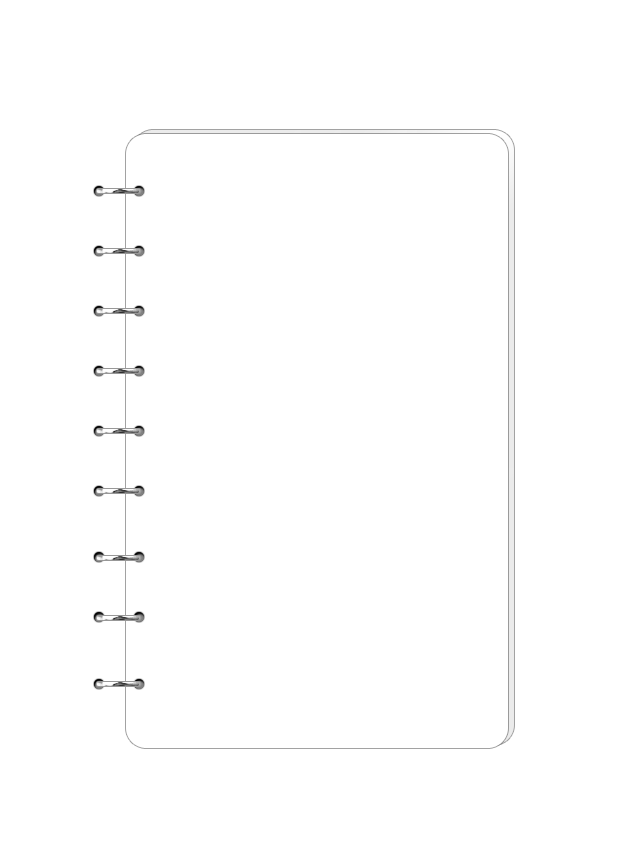 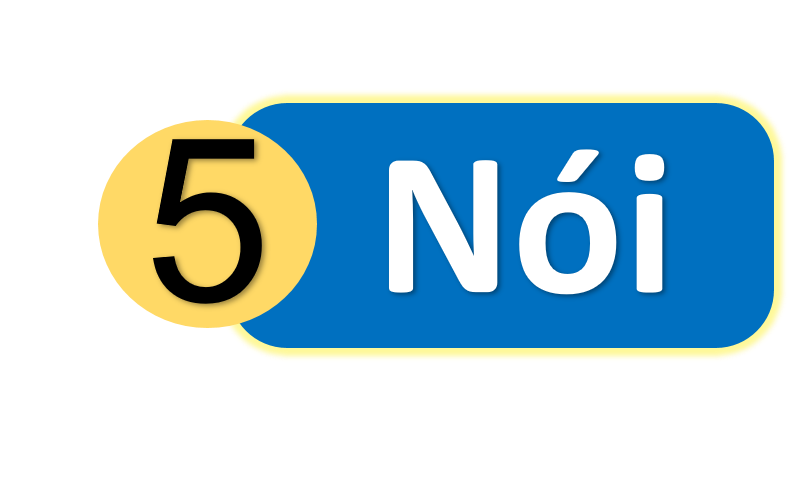 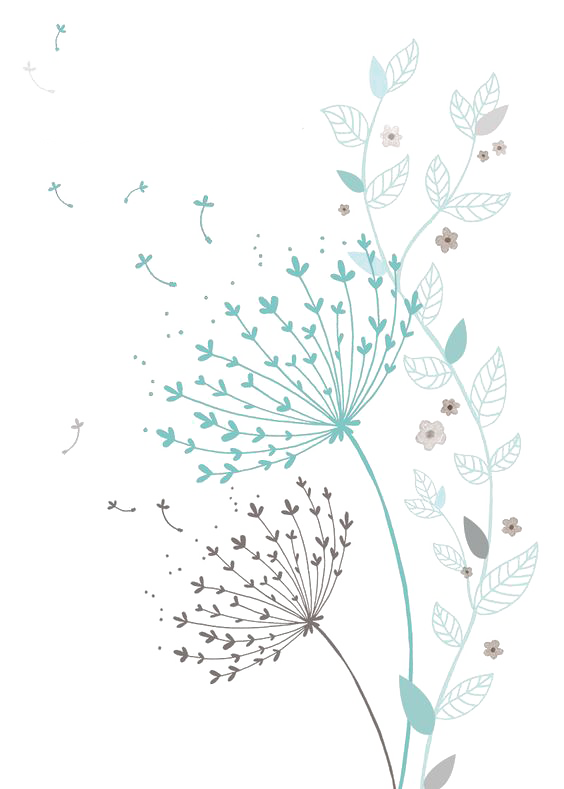 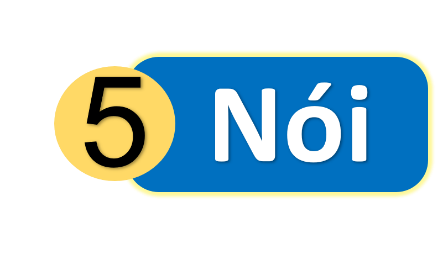 Khu vườn mơ ước
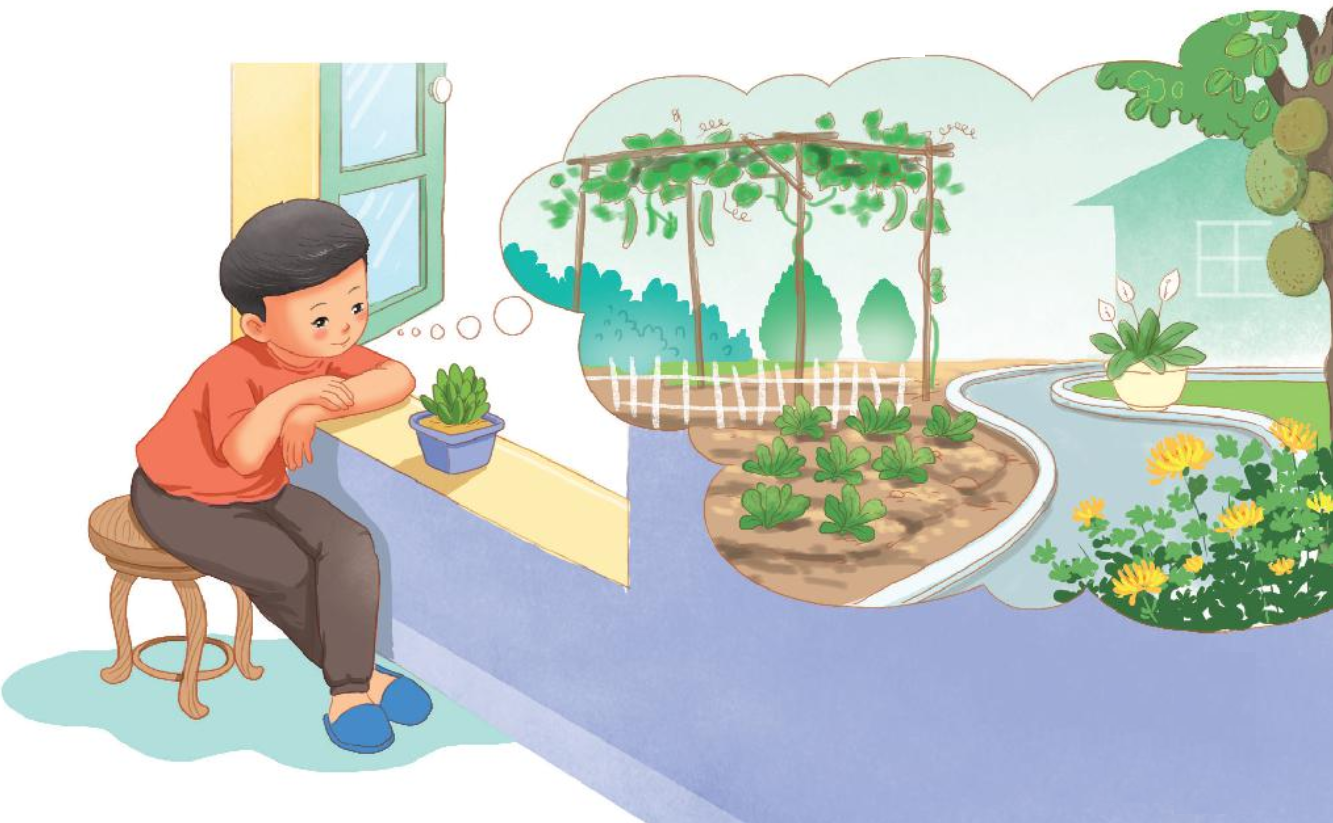 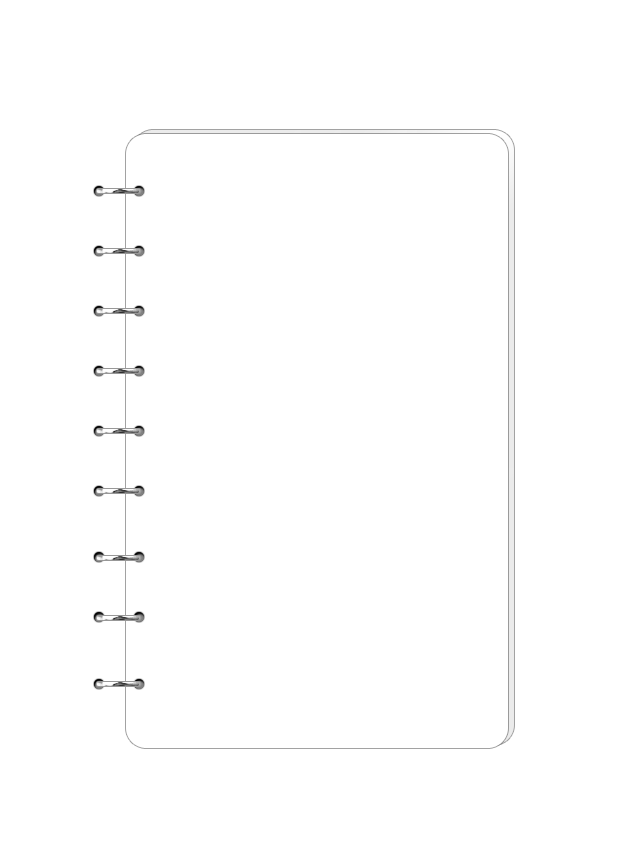 Hoạt động tiếp nối
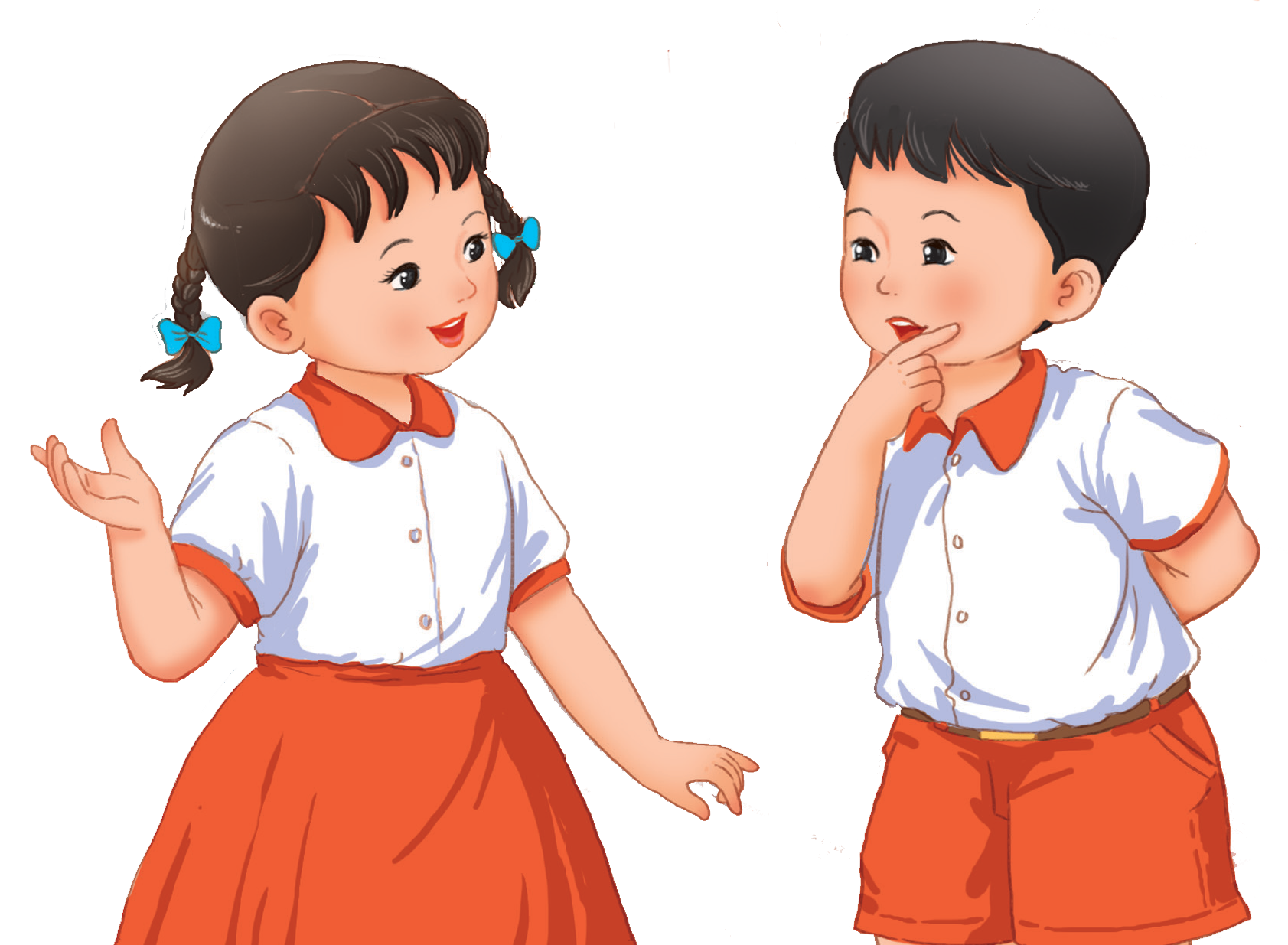